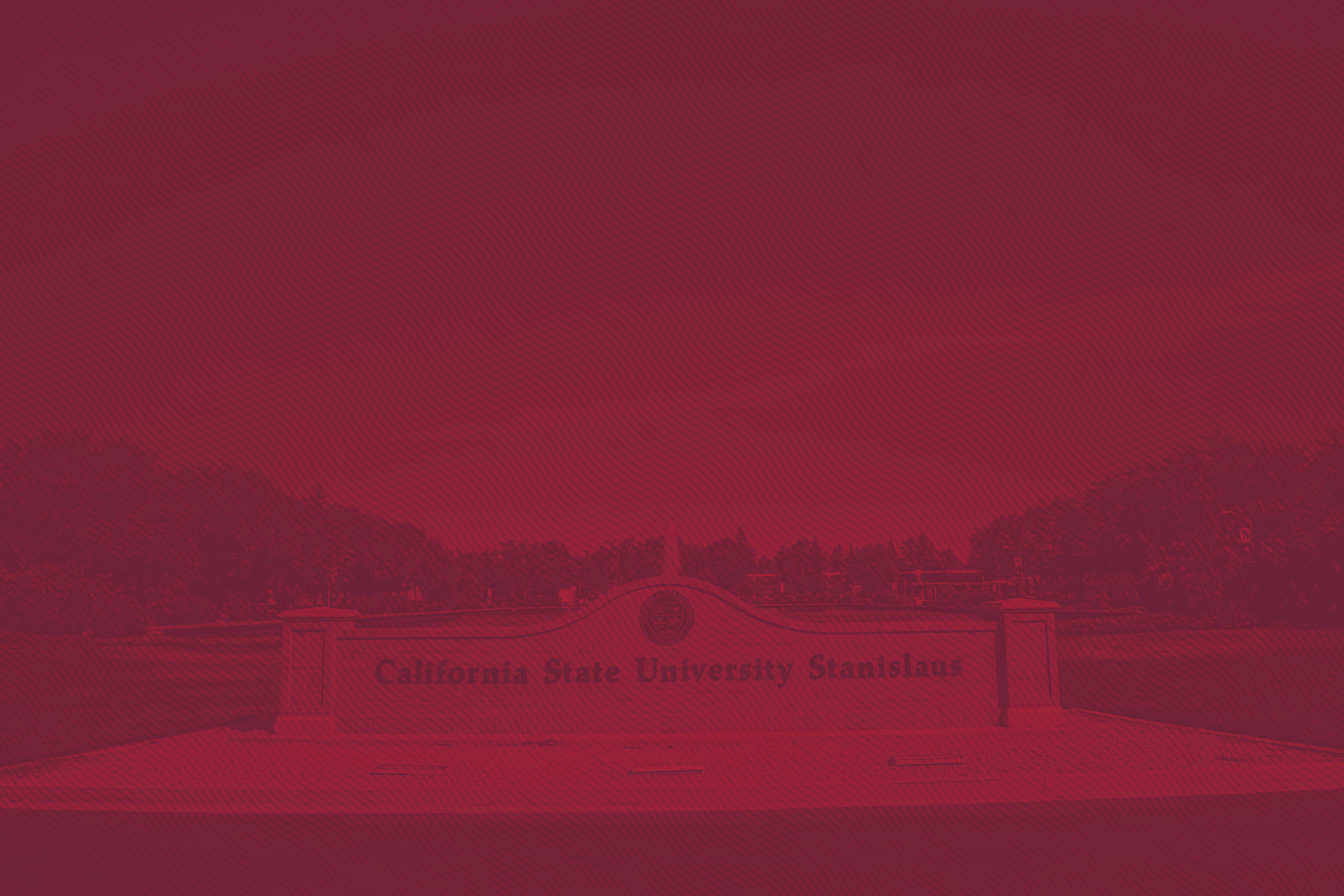 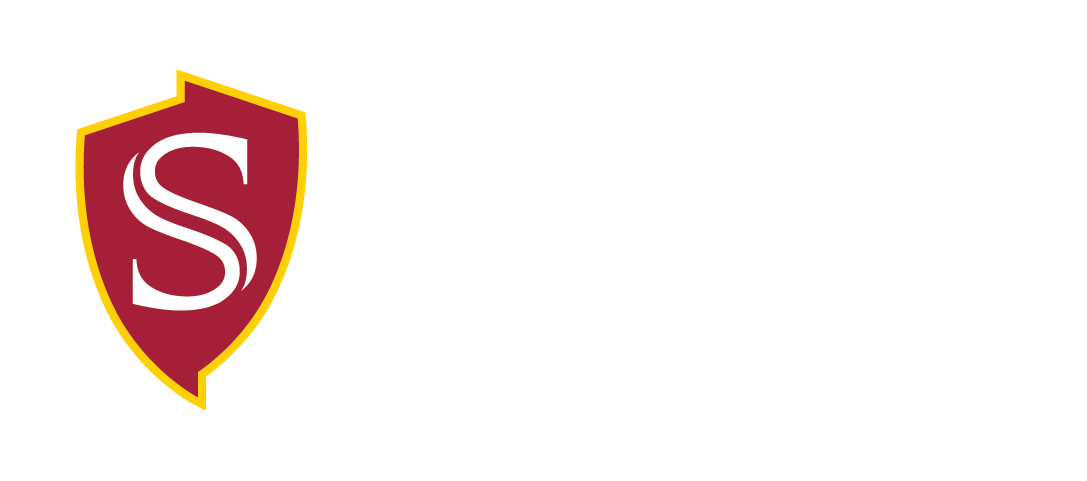 PowerPoint Template
Presenter
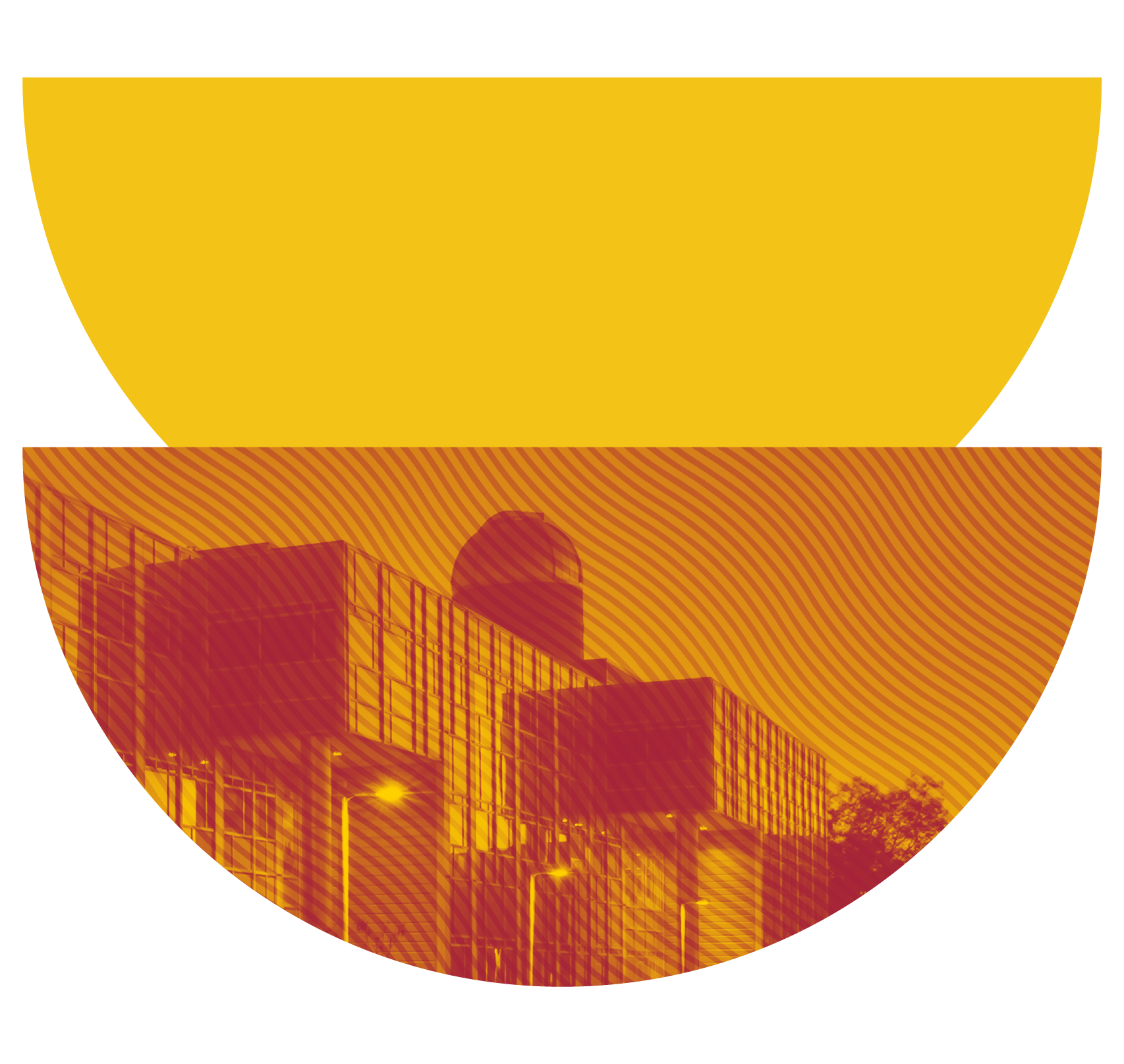 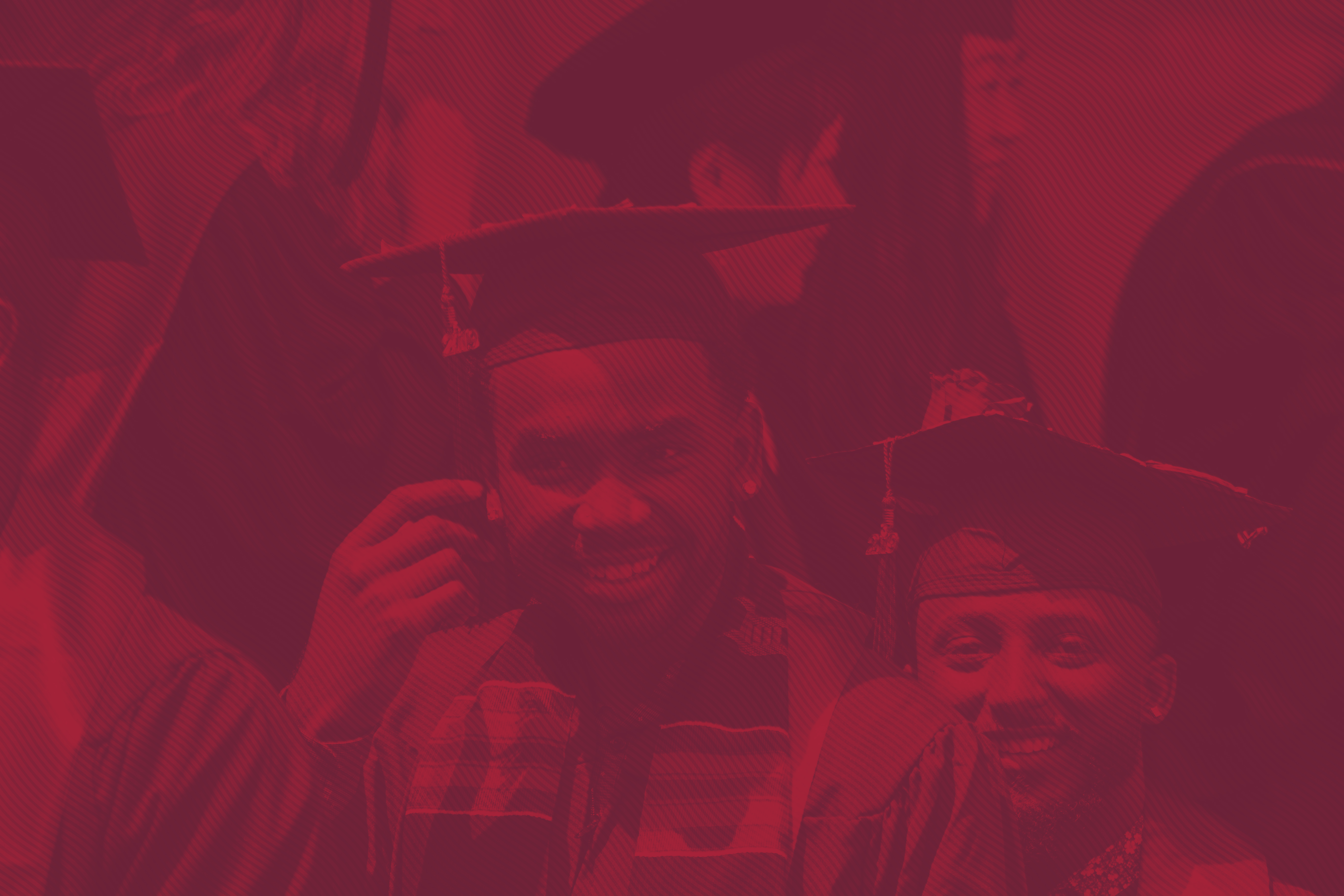 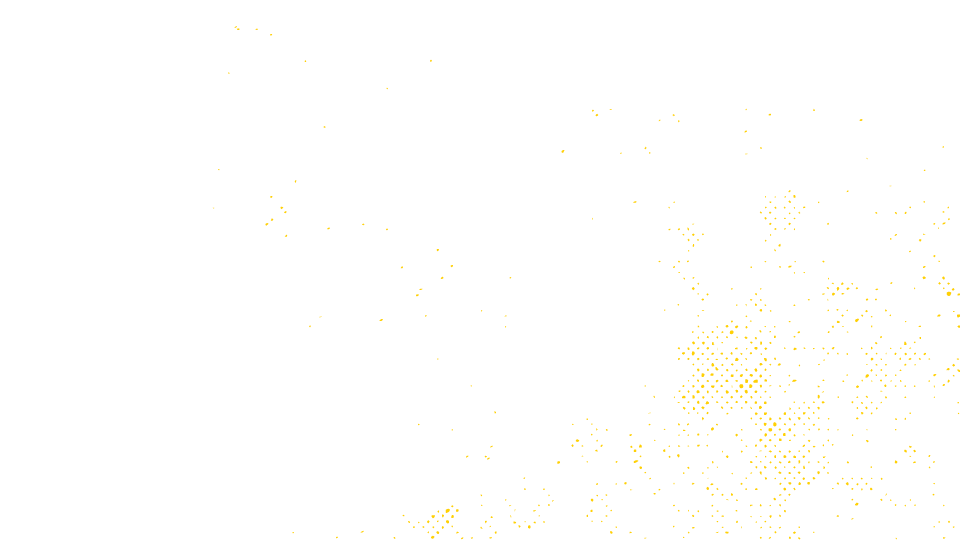 Headline
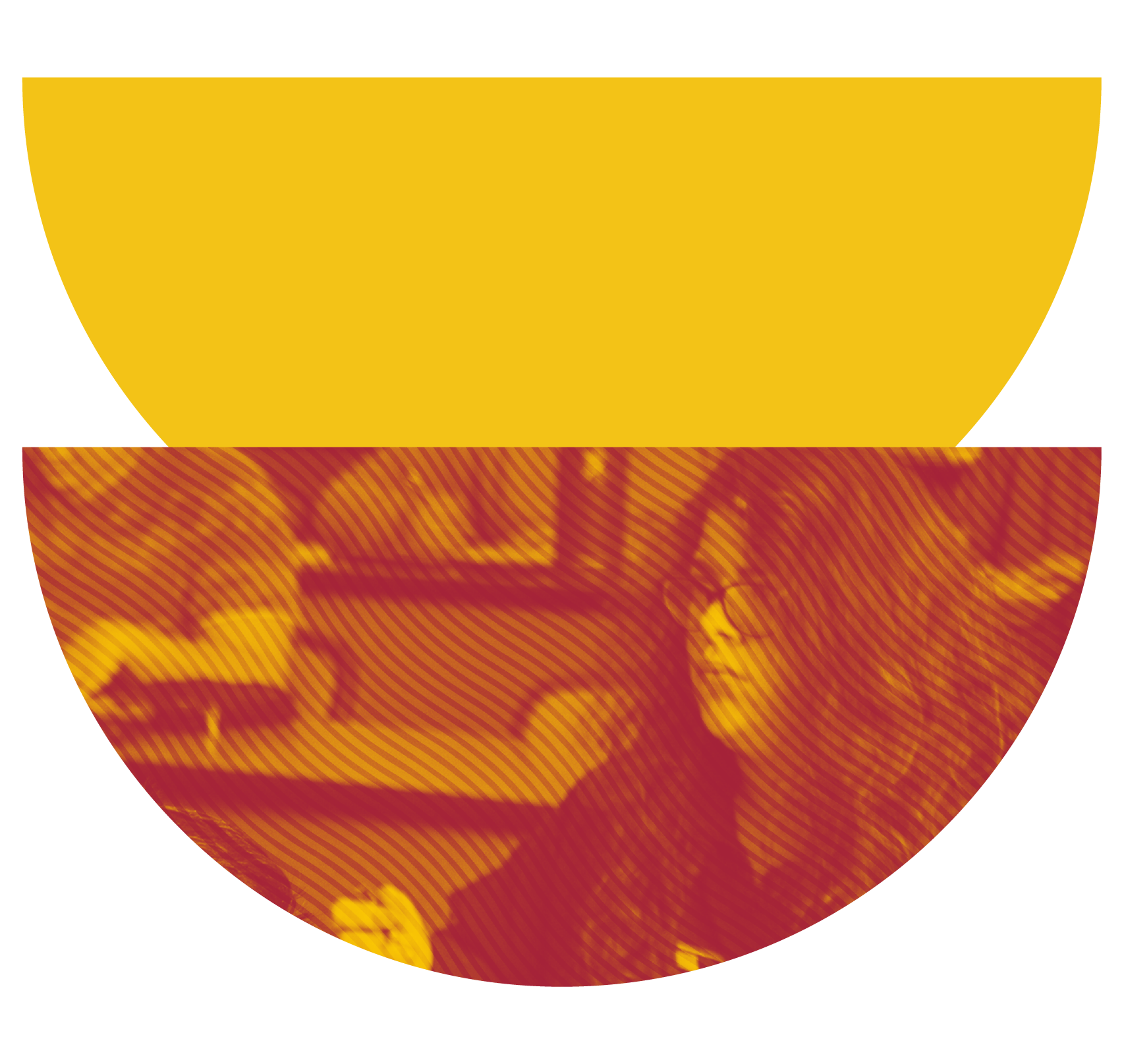 Edit Master text styles
Second level
Third level
Fourth level
Fifth level
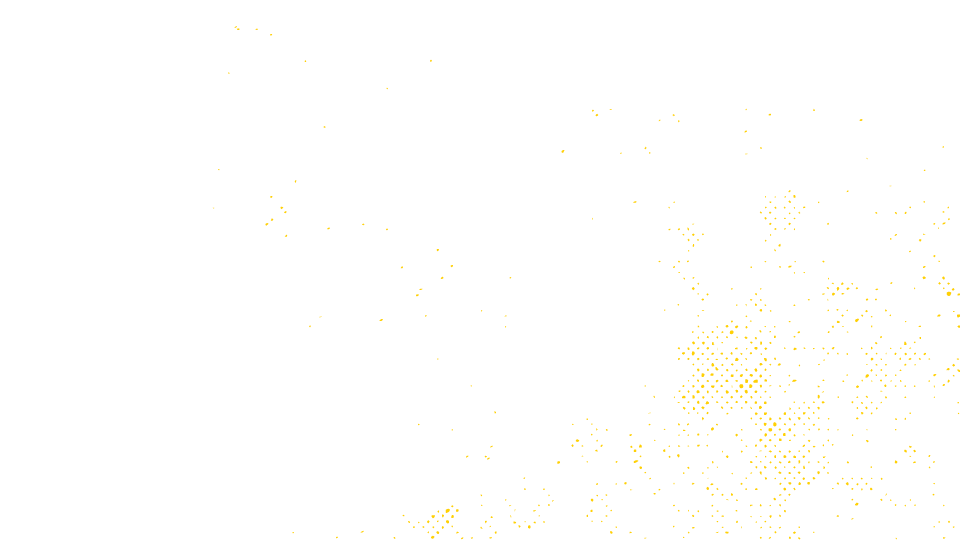 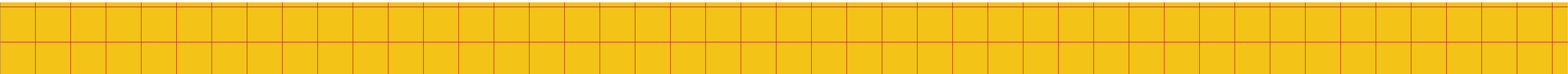 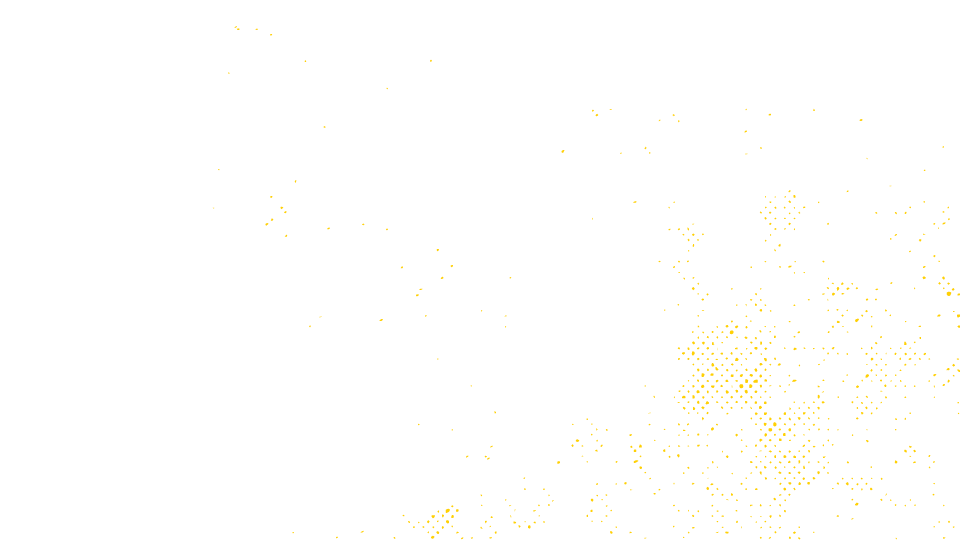 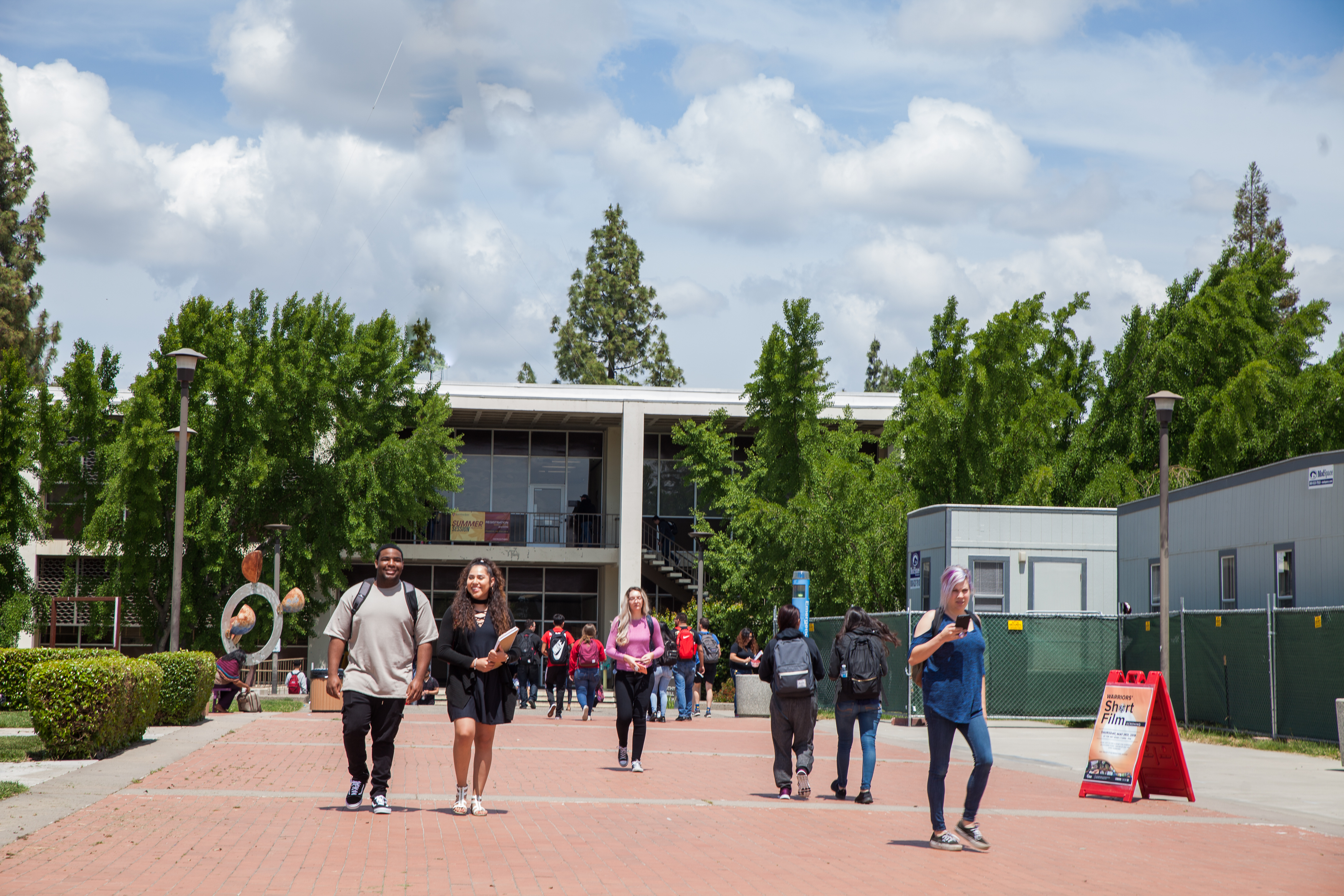 Headline
Edit Master text styles
Second level
Third level
Fourth level
Fifth level
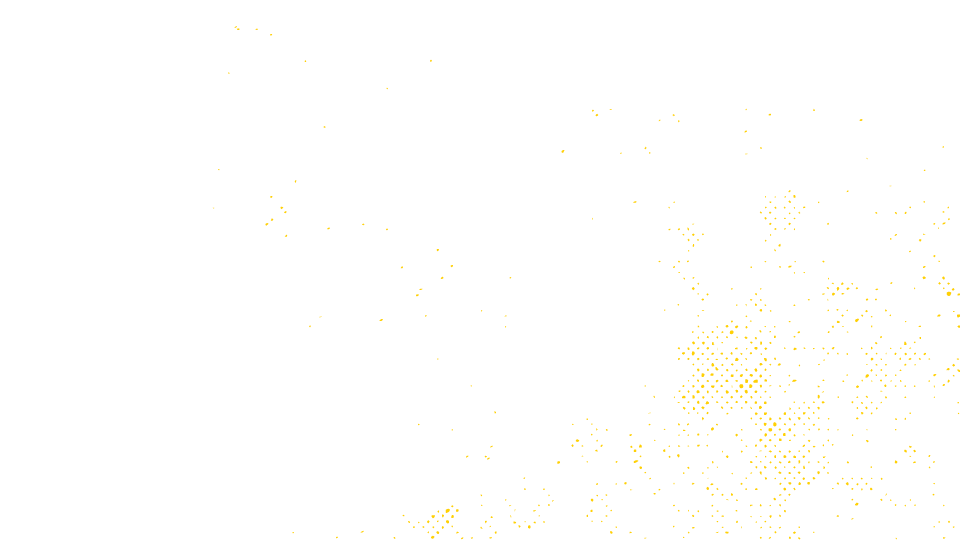 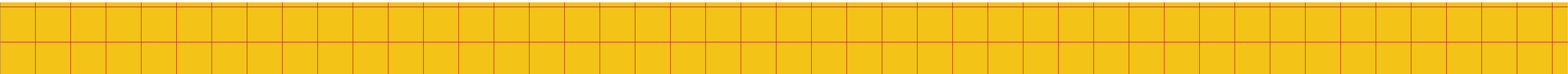 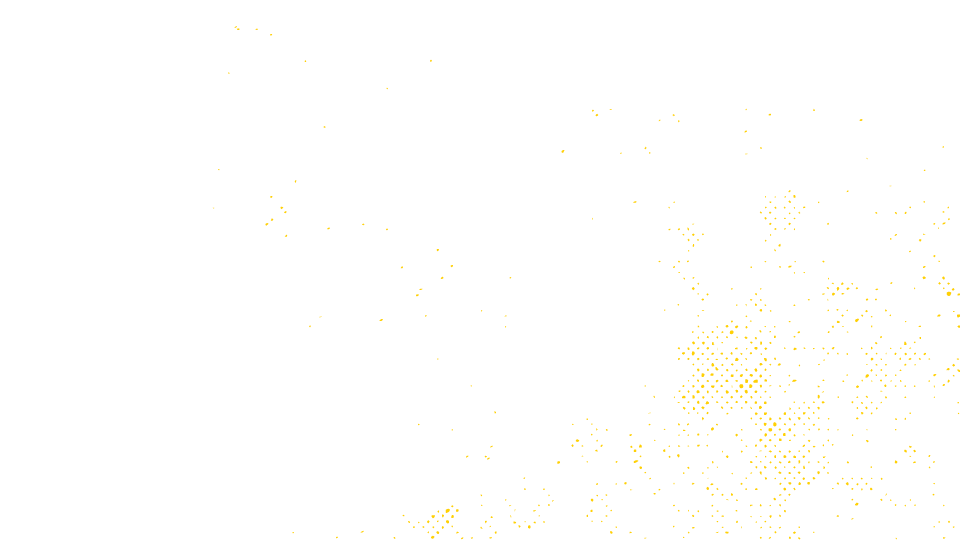 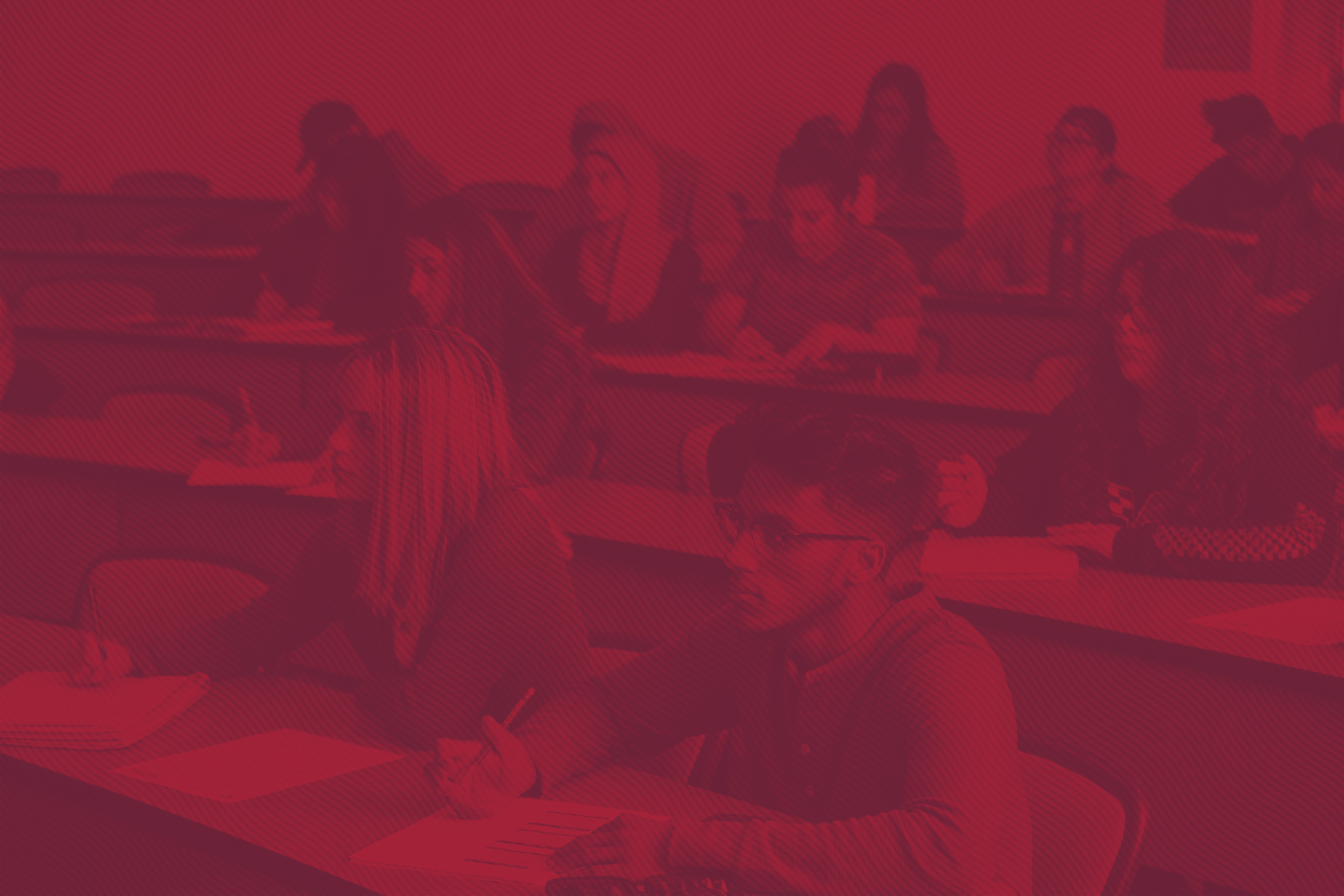 Headline
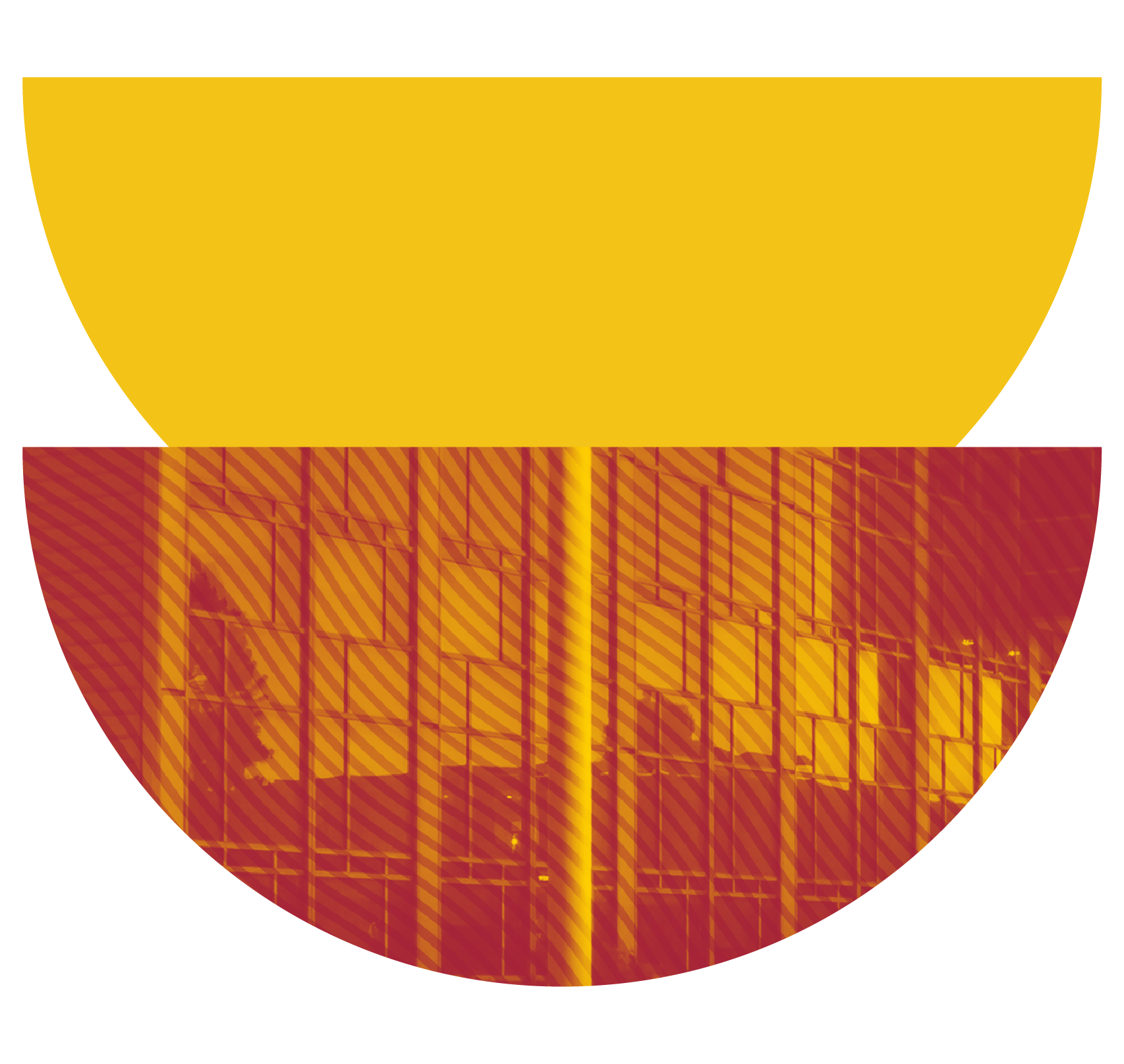 Edit Master text styles
Second level
Third level
Fourth level
Fifth level
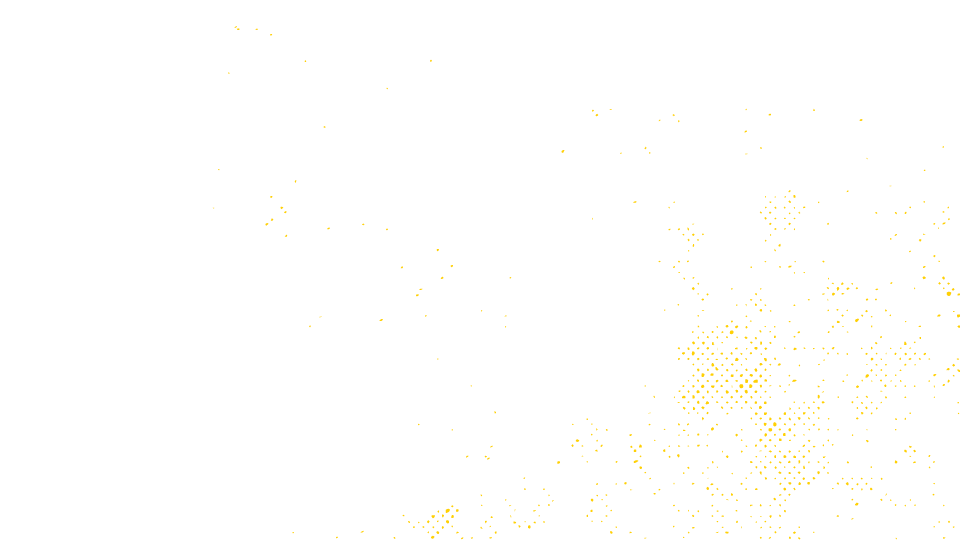 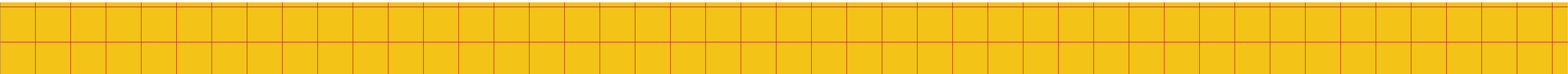 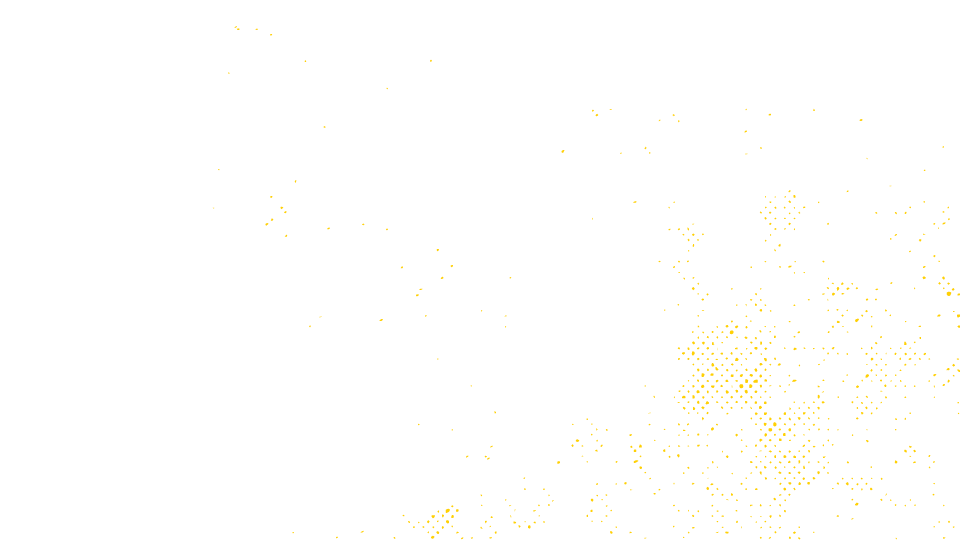 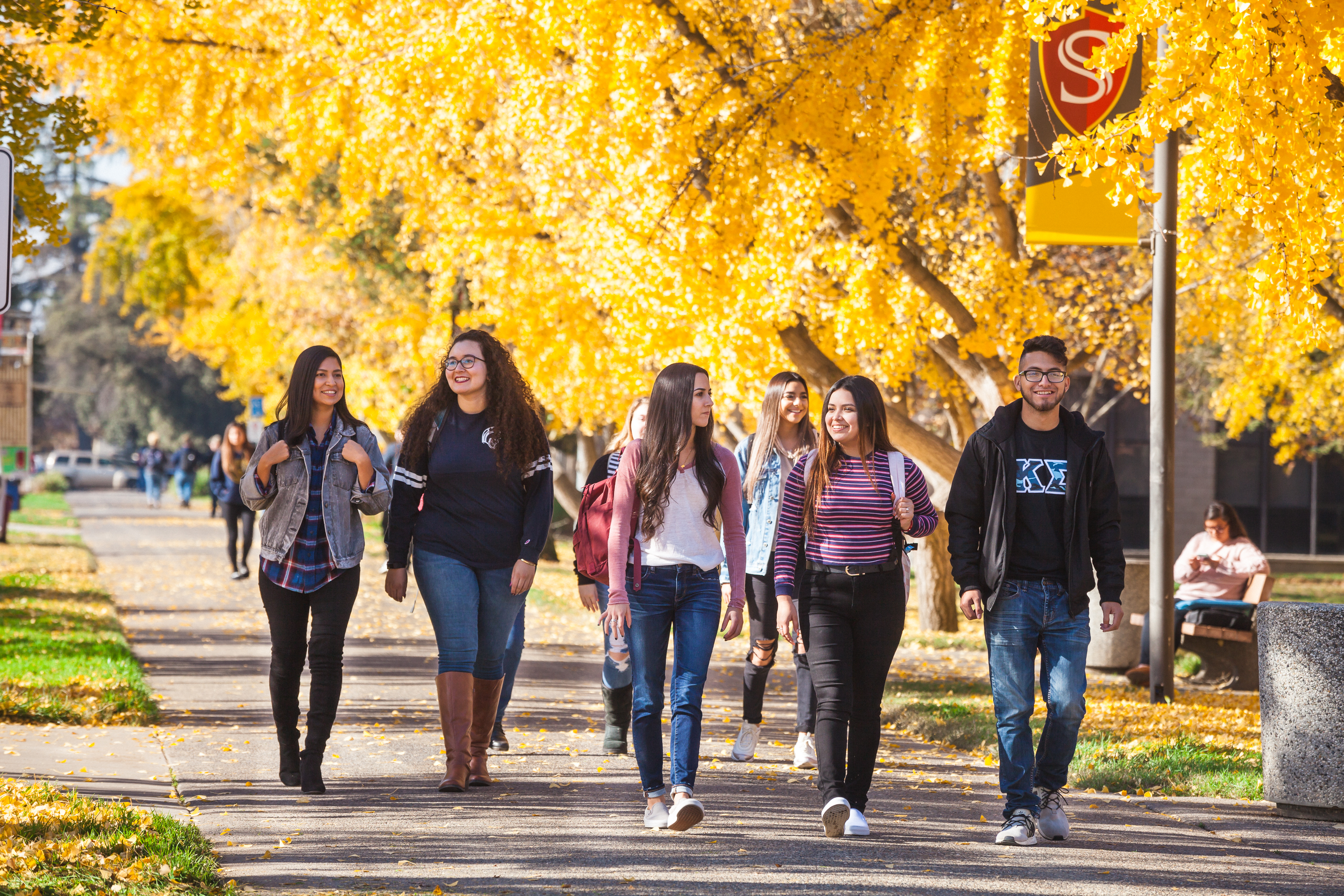 Headline
Edit Master text styles
Second level
Third level
Fourth level
Fifth level
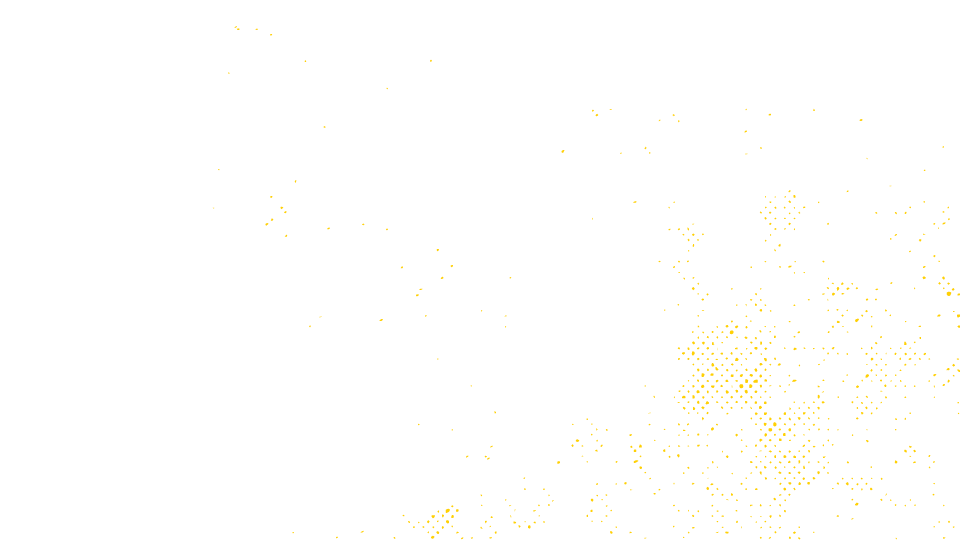 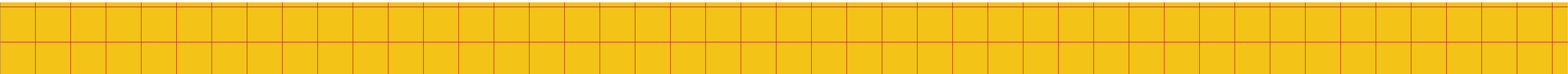 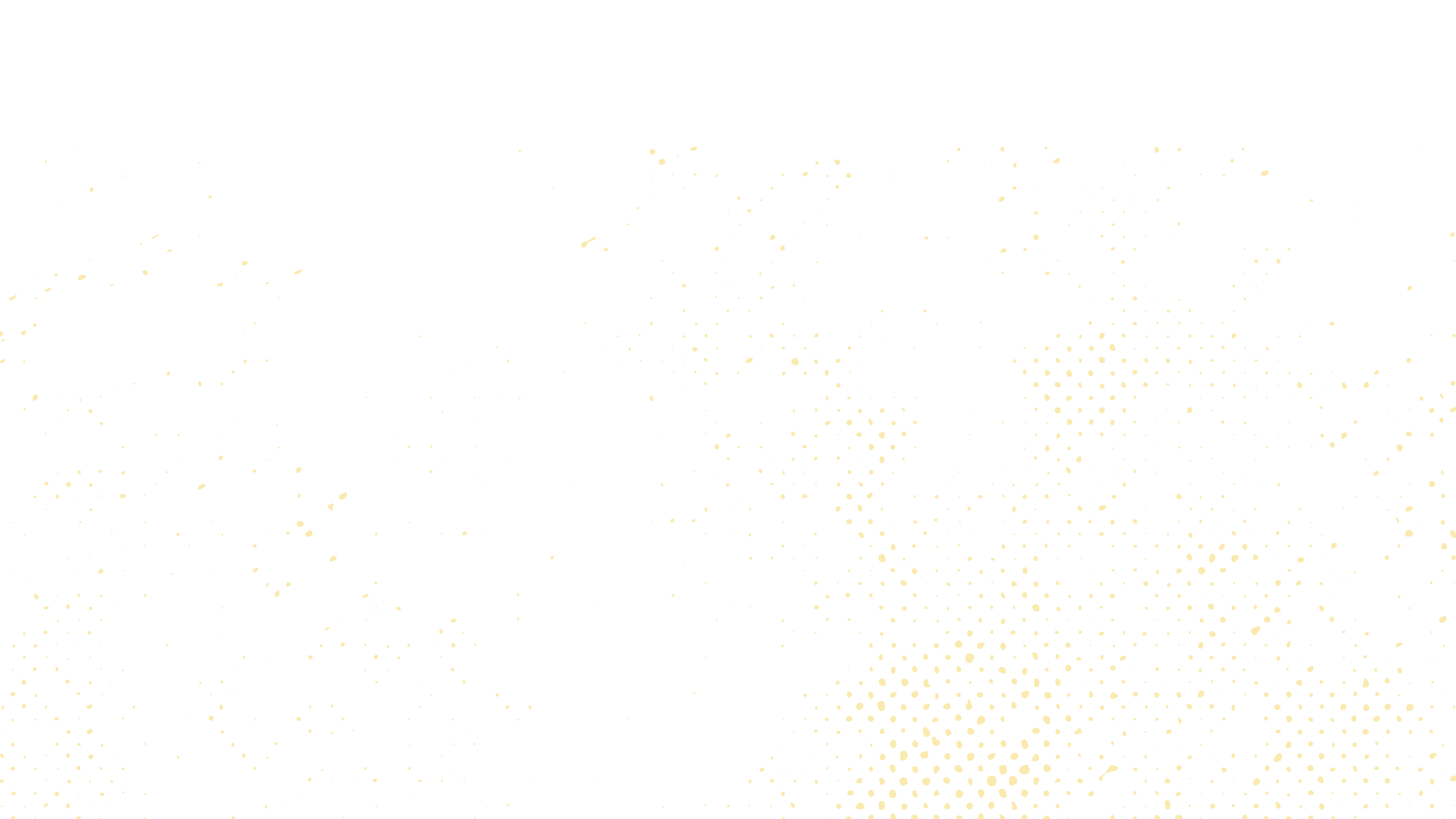 Headline
First level
Second level
Third level
Fourth level
Fifth level
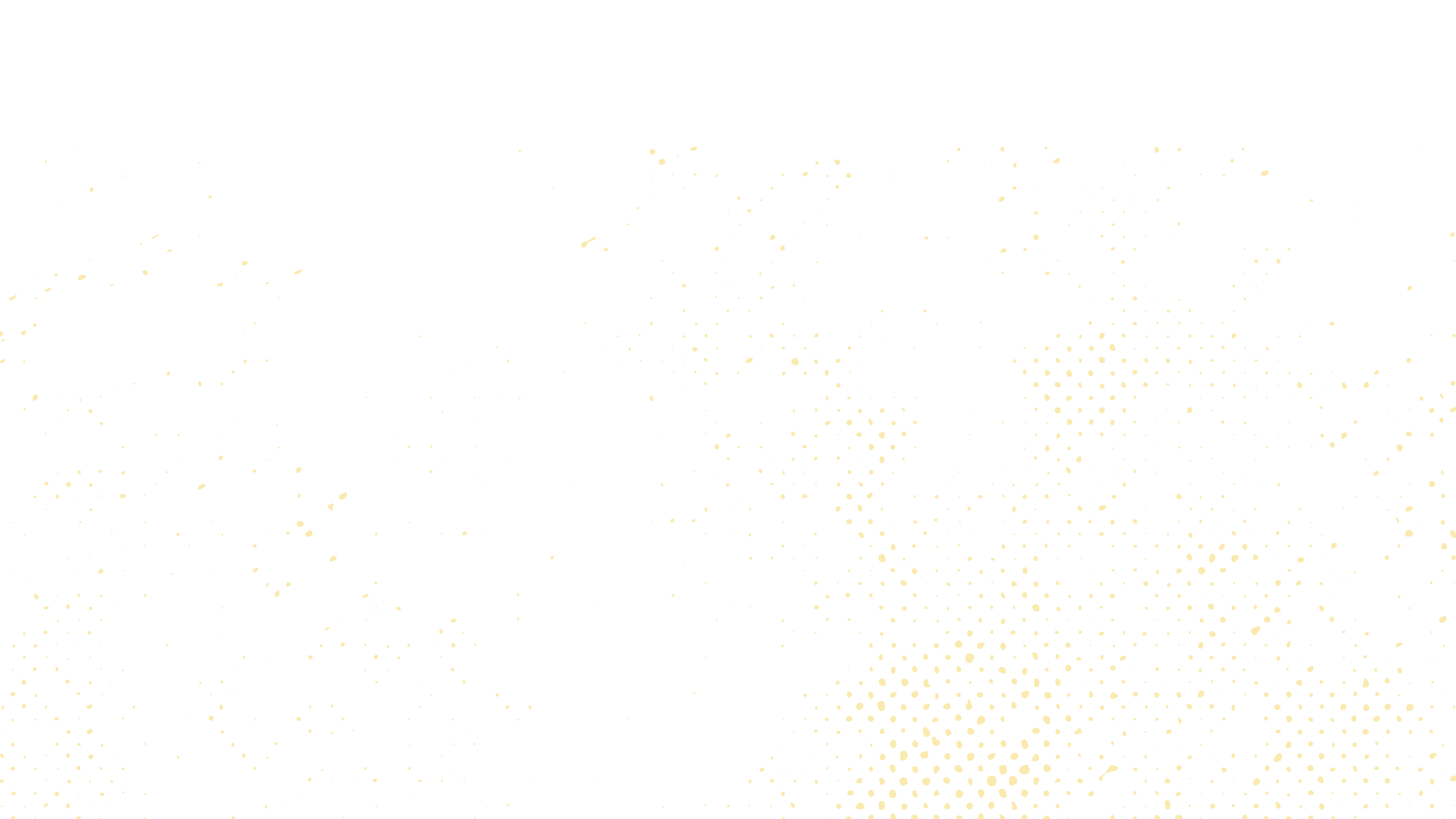 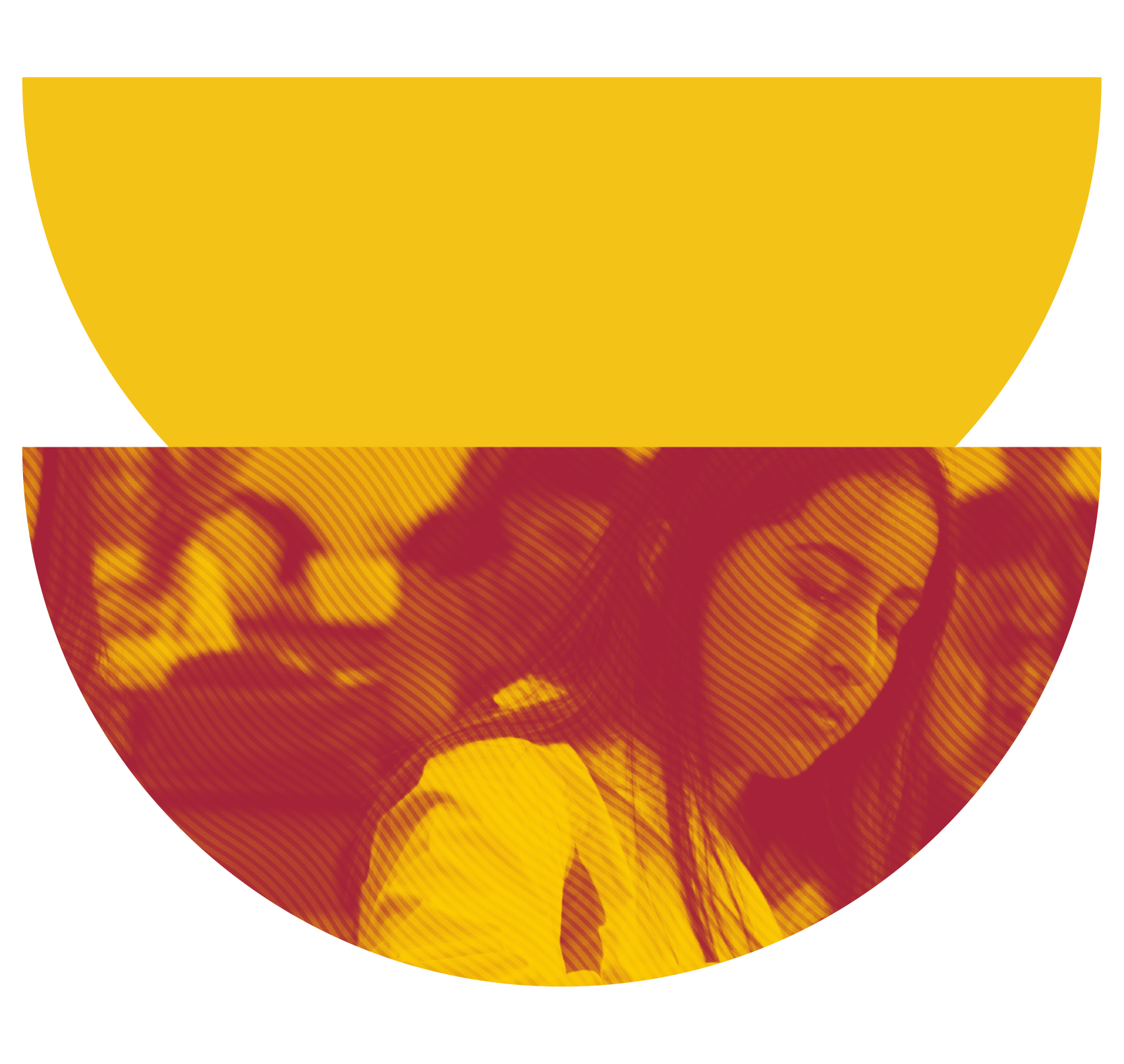 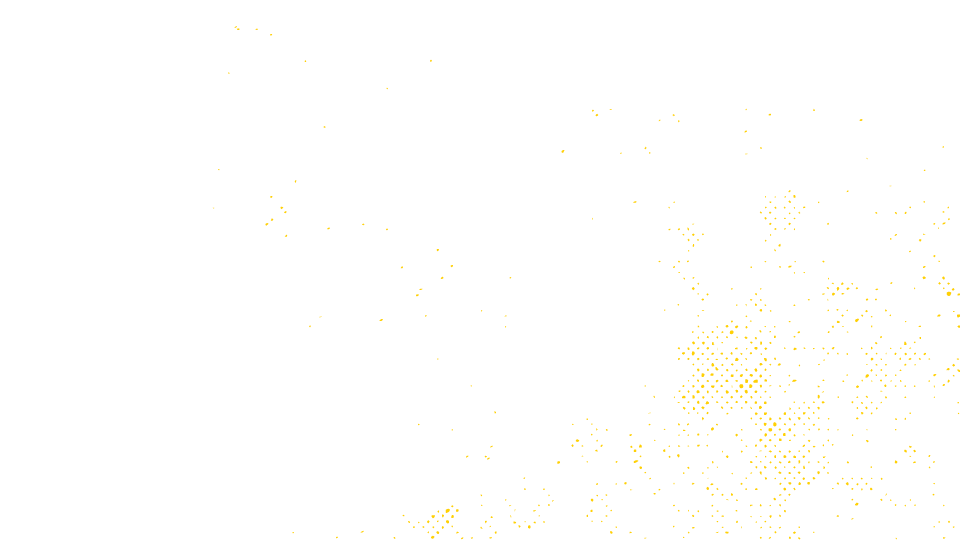 Headline
Edit Master text styles
Second level
Third level
Fourth level
Fifth level
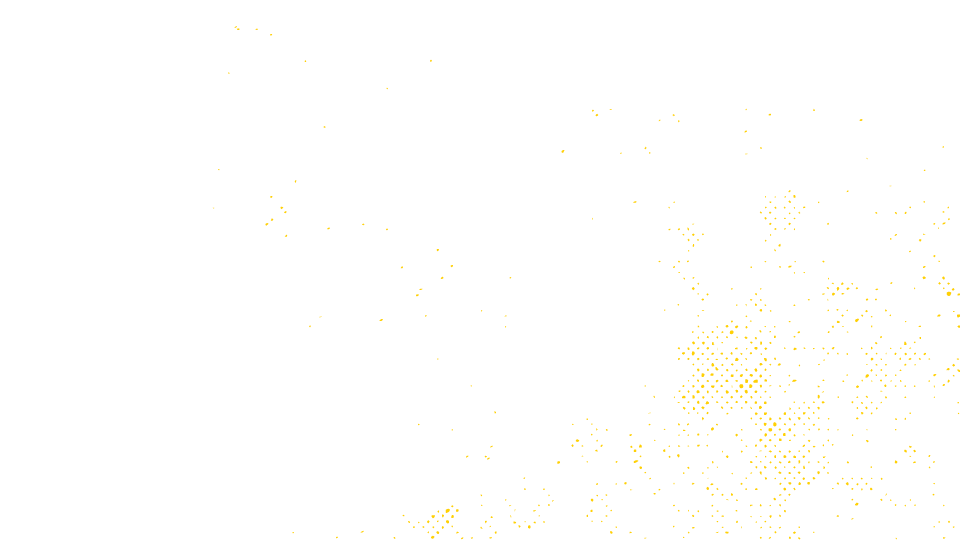 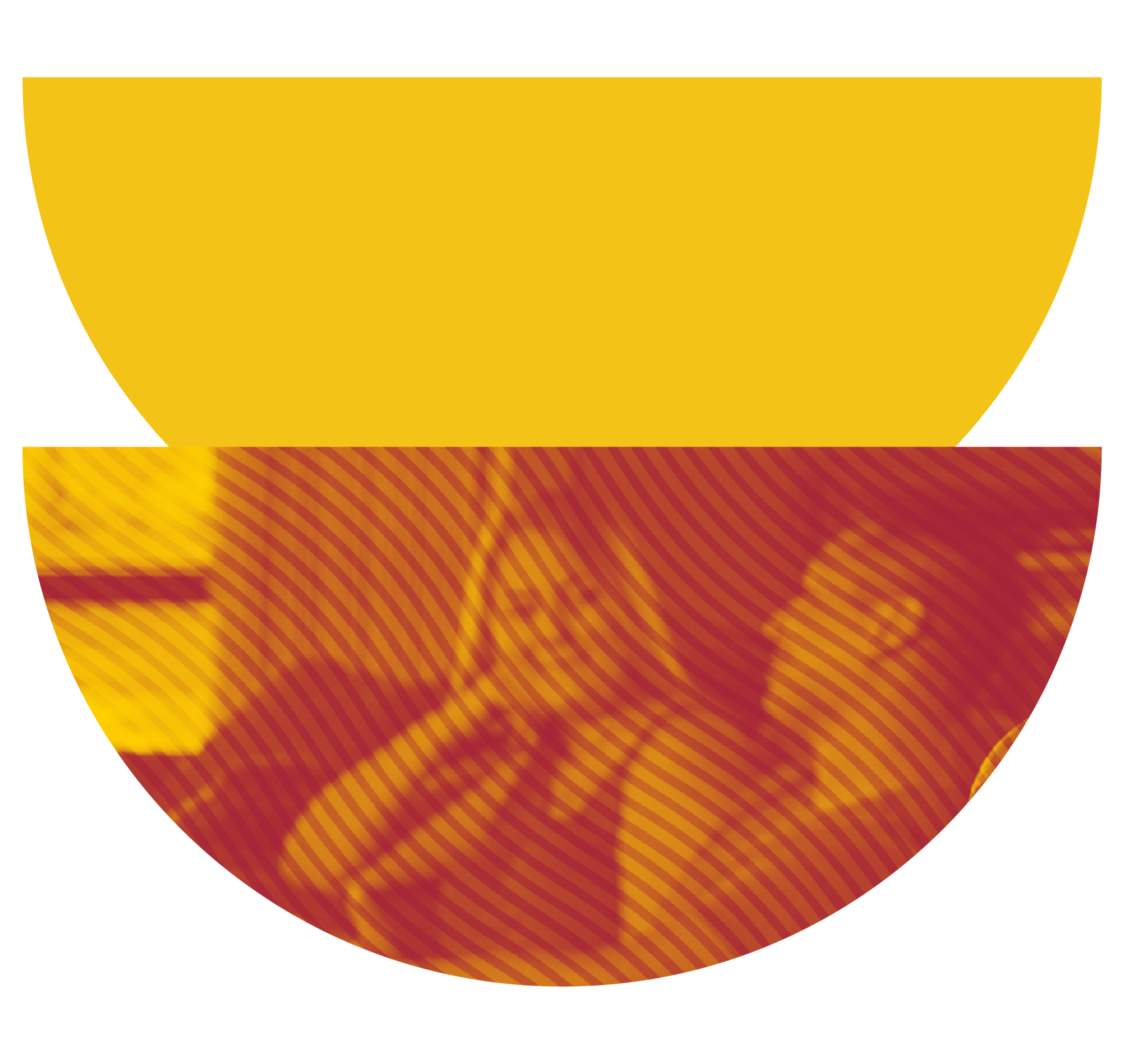 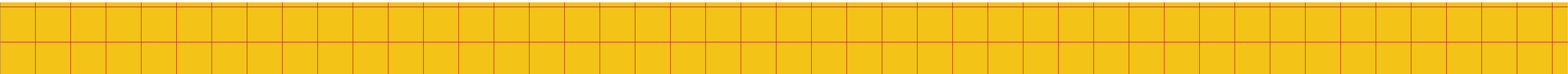 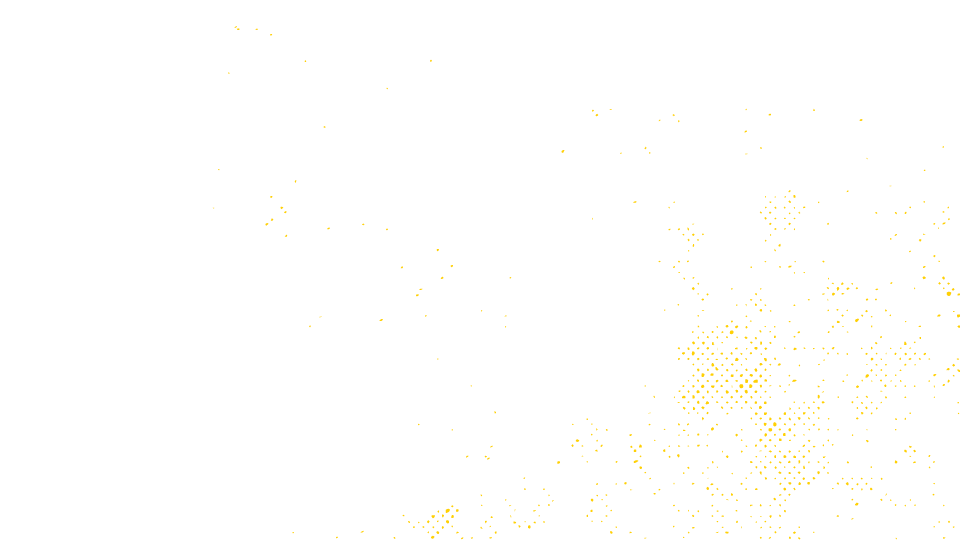 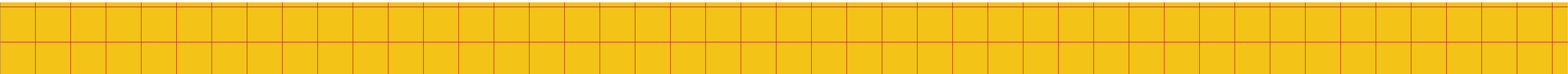 Headline
Edit Master text styles
Second level
Third level
Fourth level
Fifth level
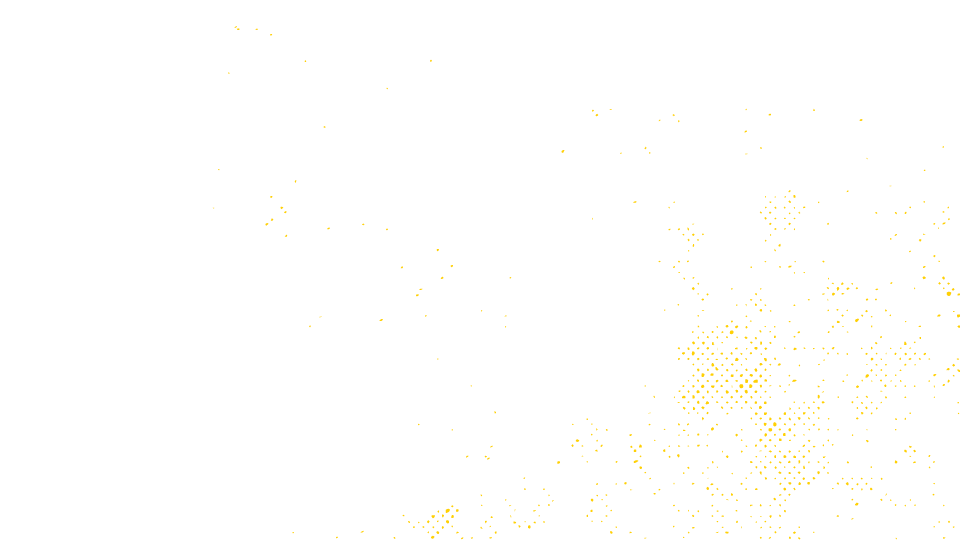 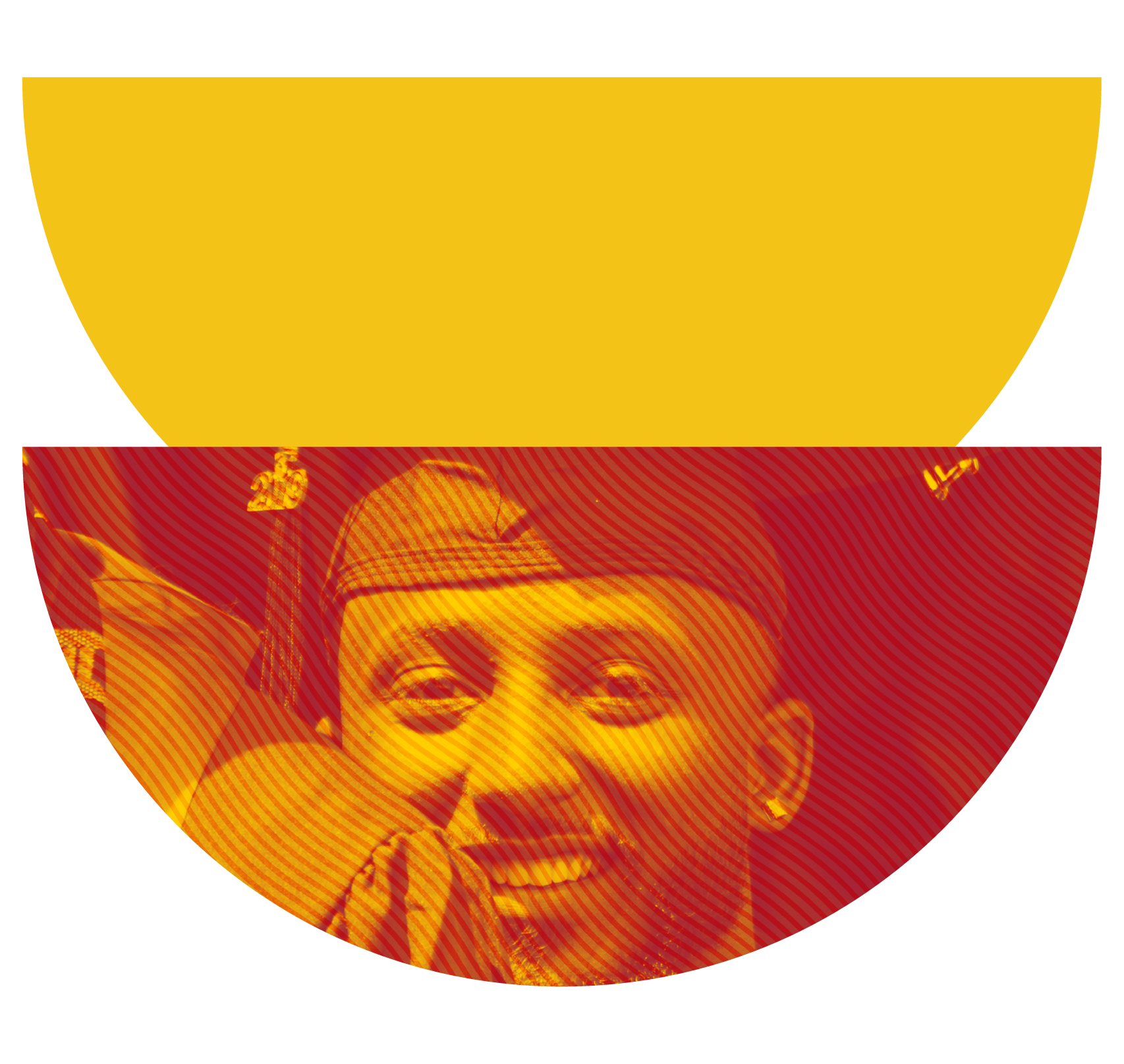 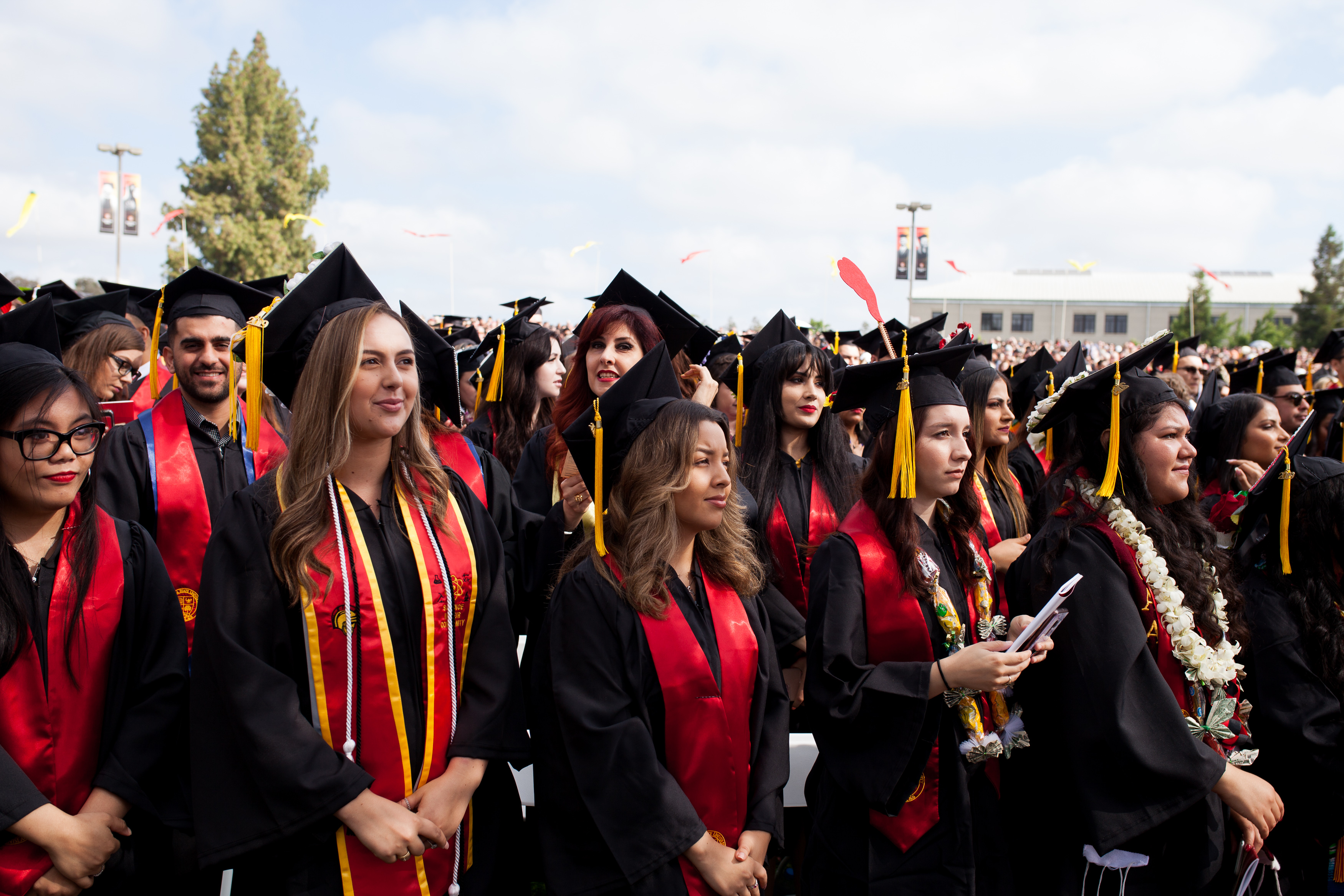 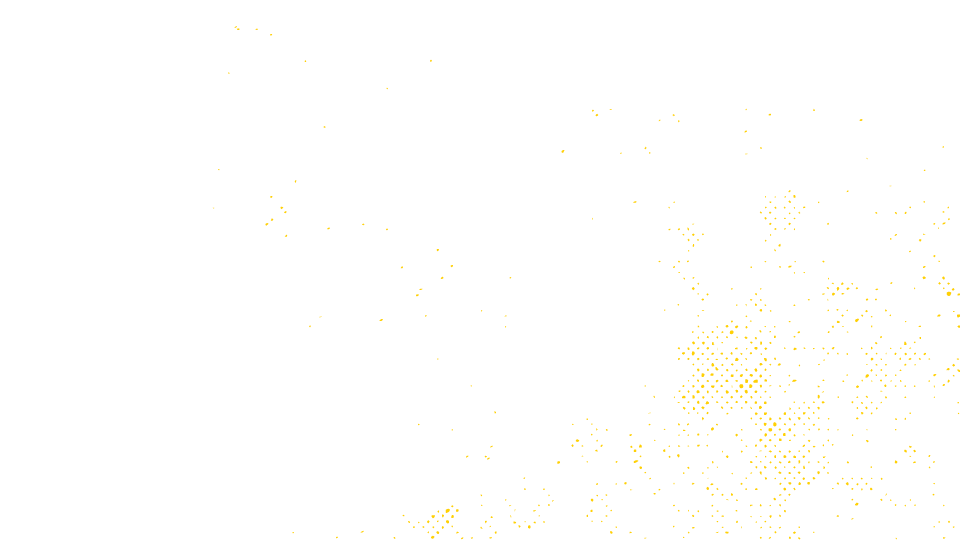 Headline
Edit Master text styles
Second level
Third level
Fourth level
Fifth level
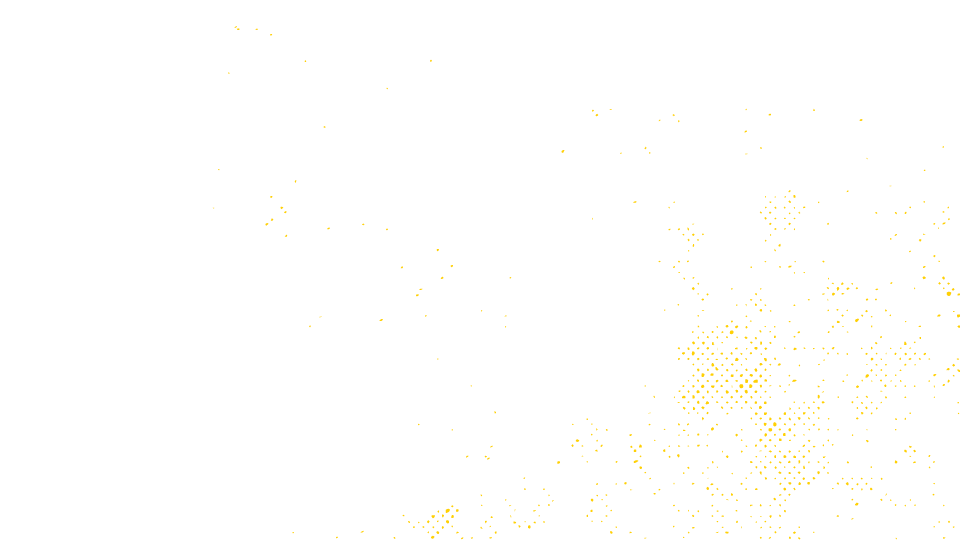 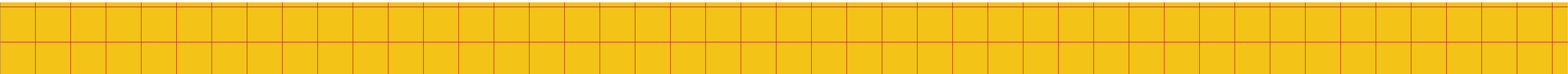 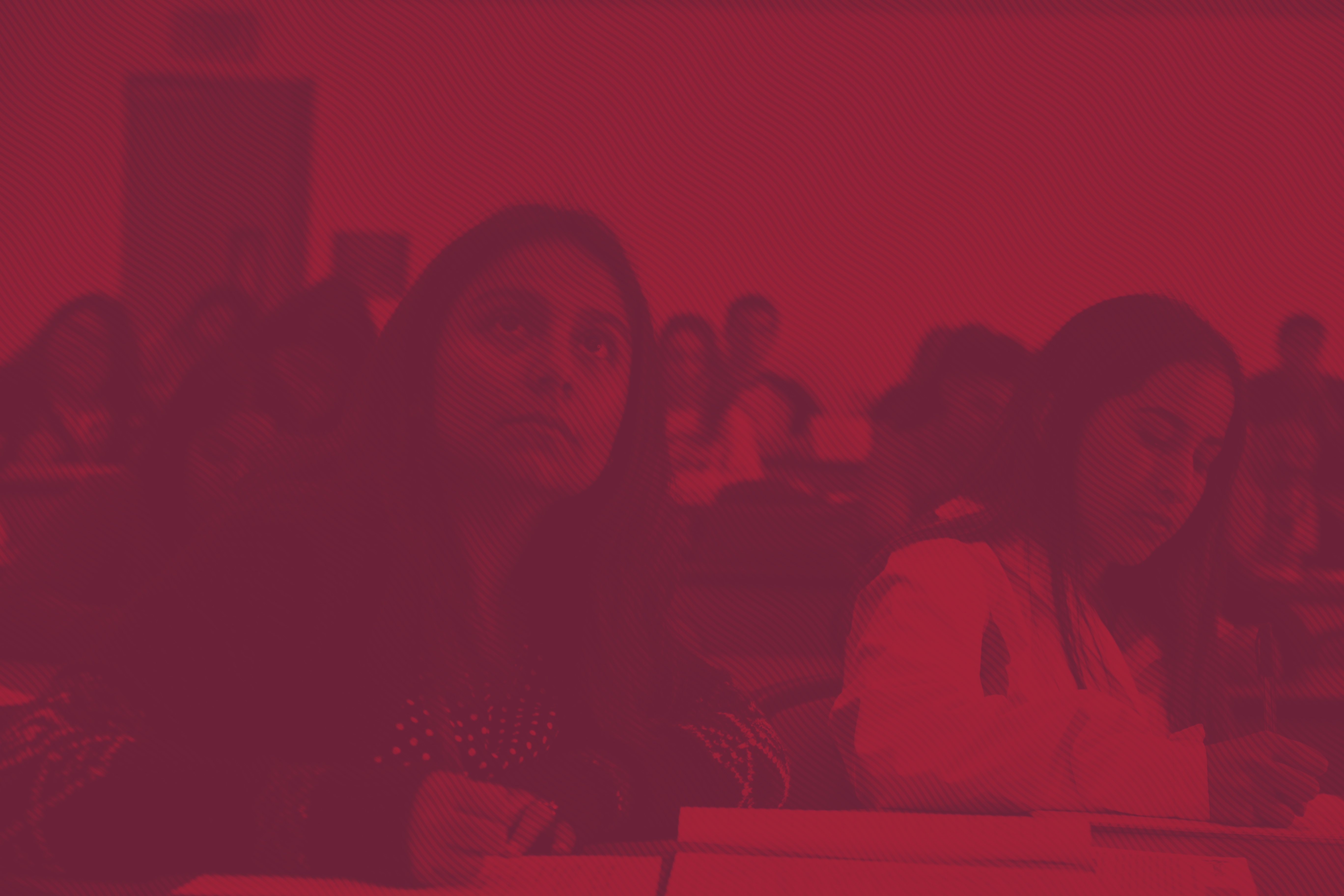 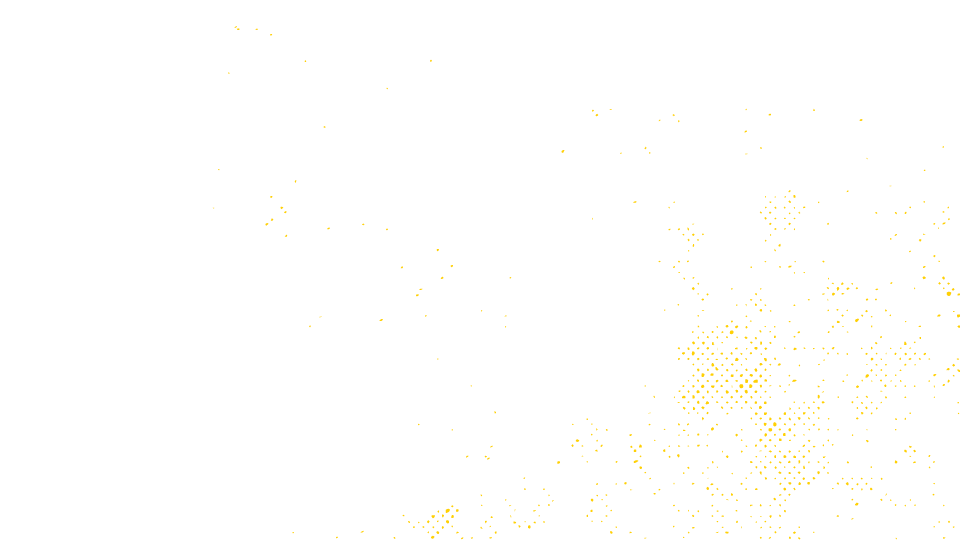 Headline
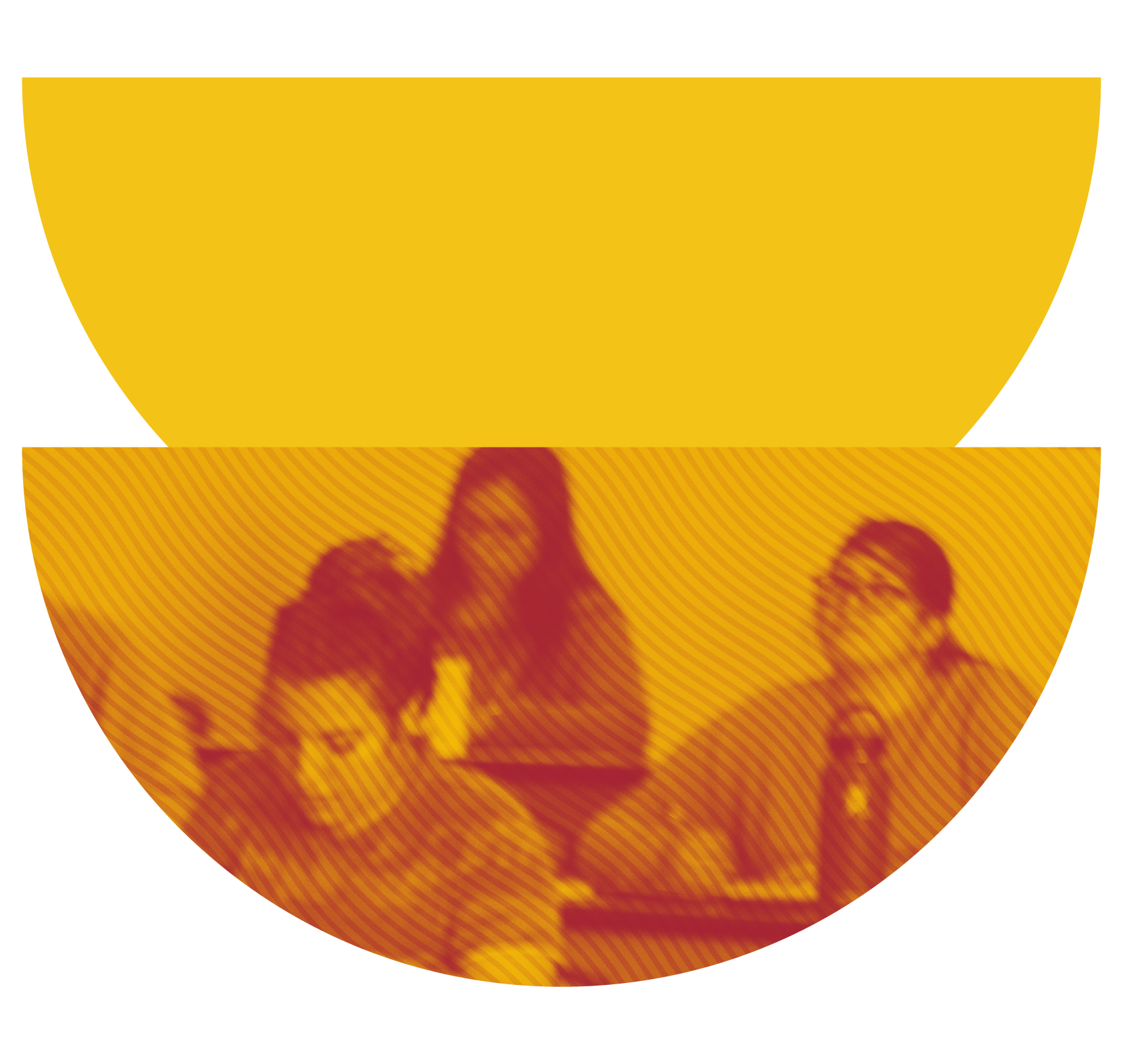 Edit Master text styles
Second level
Third level
Fourth level
Fifth level
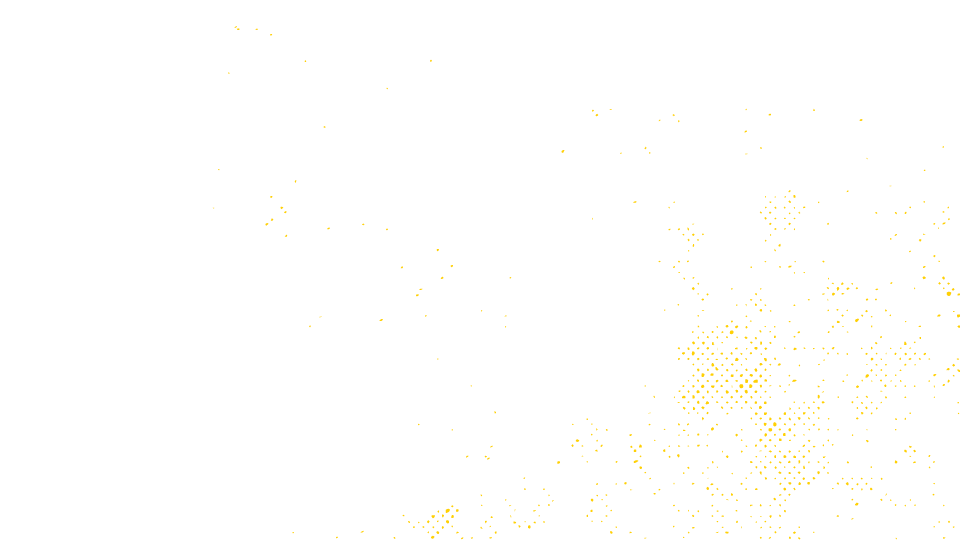 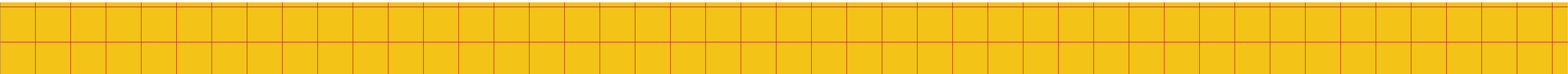 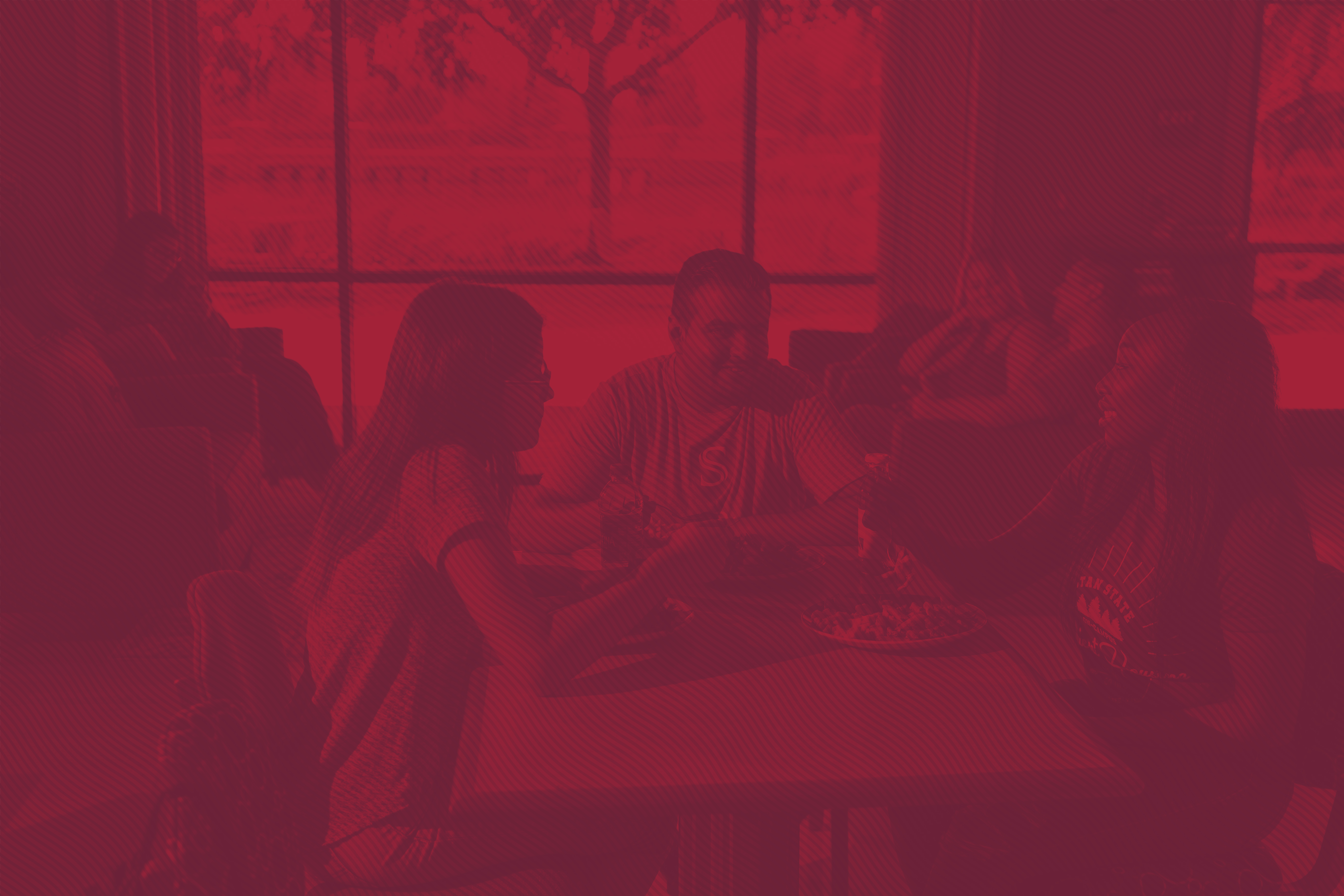 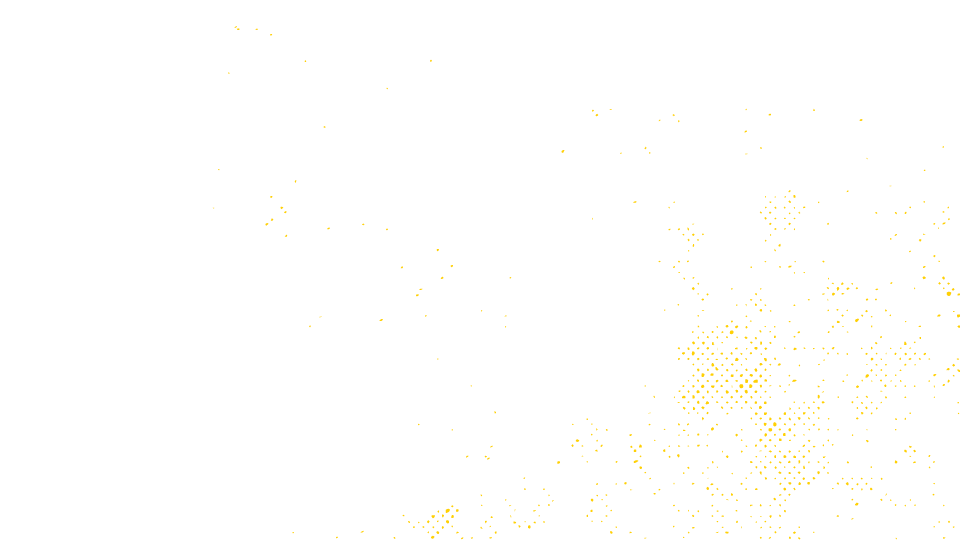 Headline
Edit Master text styles
Second level
Third level
Fourth level
Fifth level
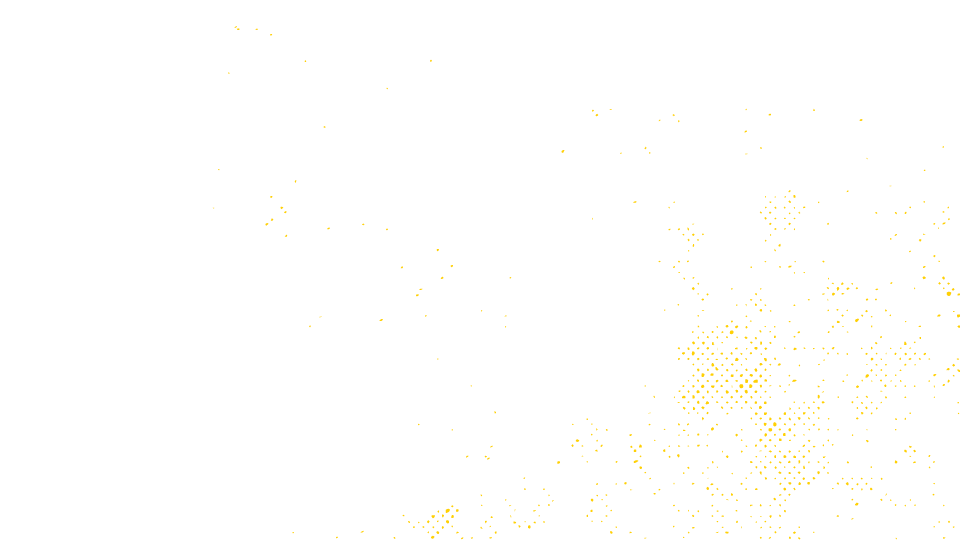 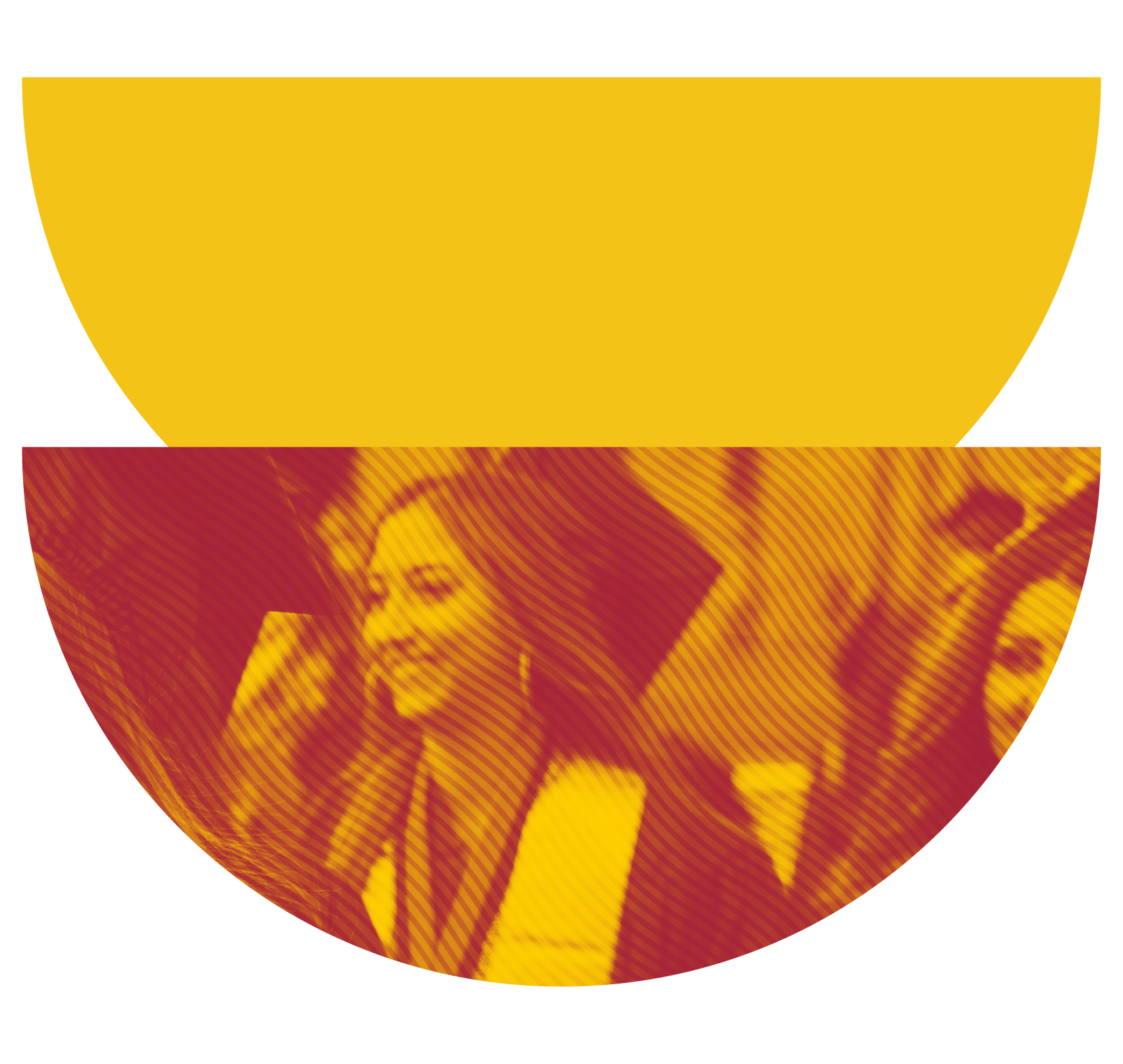 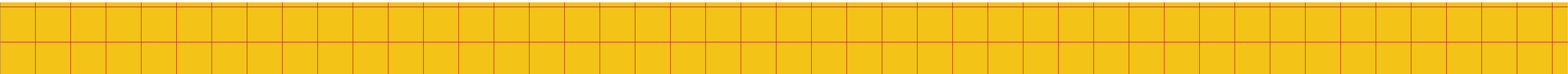 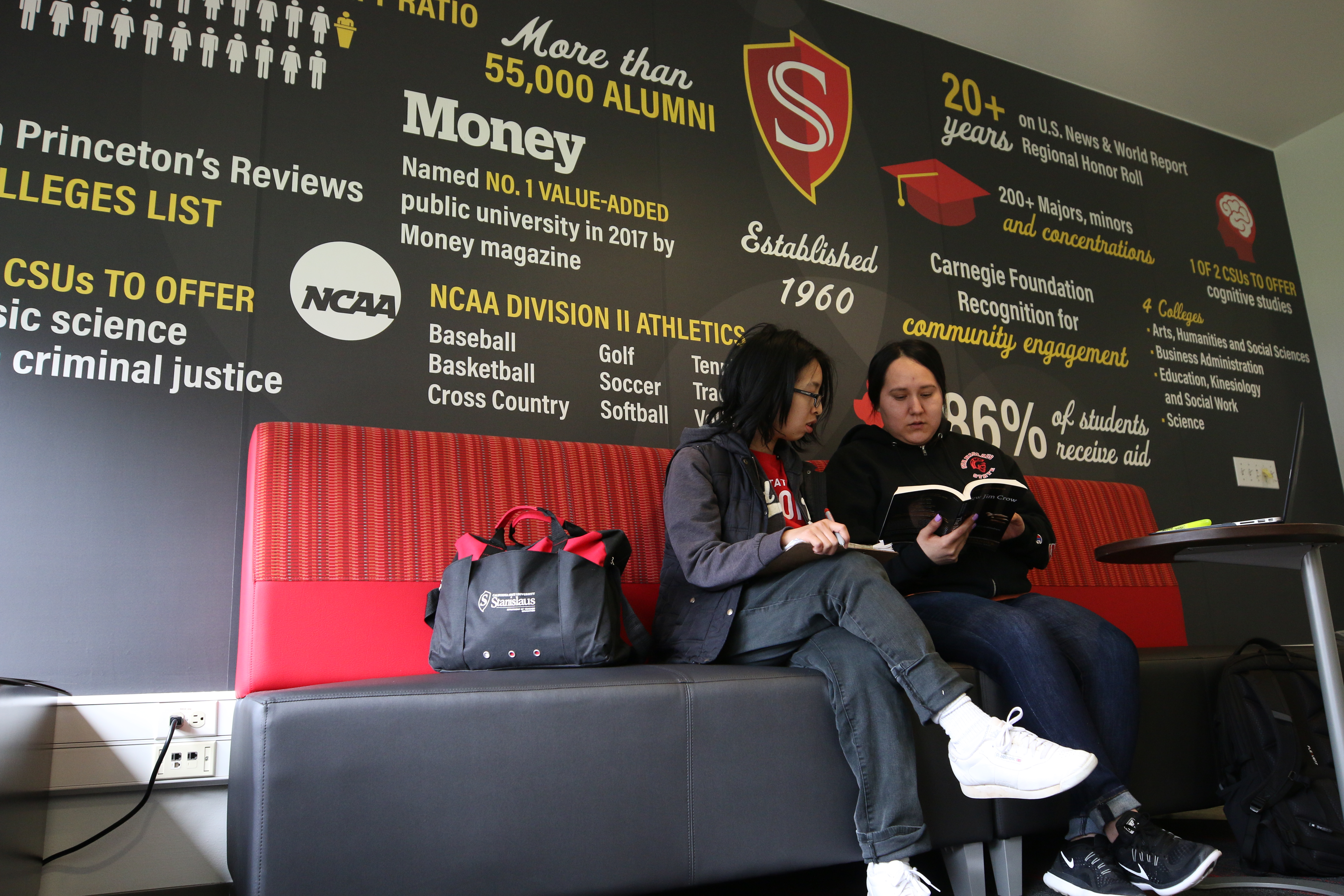 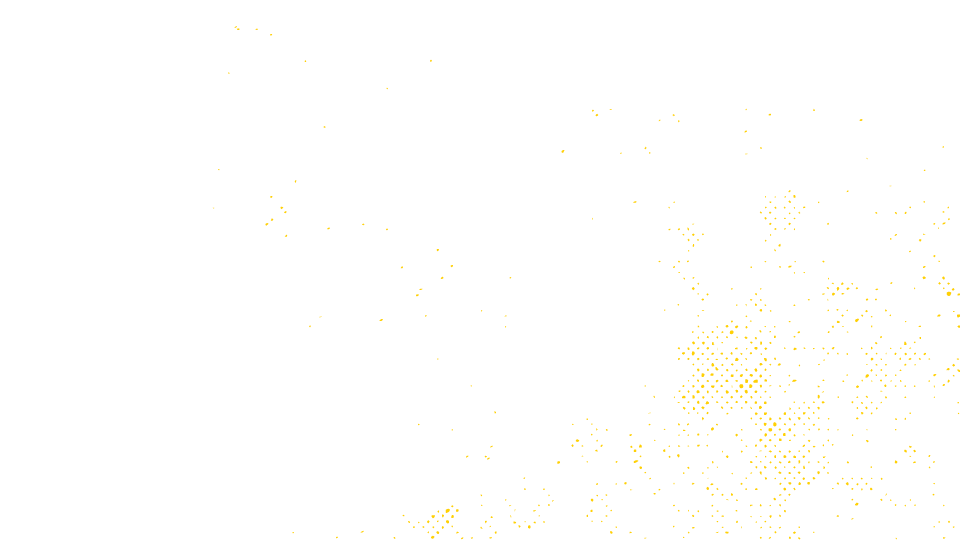 Headline
Edit Master text styles
Second level
Third level
Fourth level
Fifth level
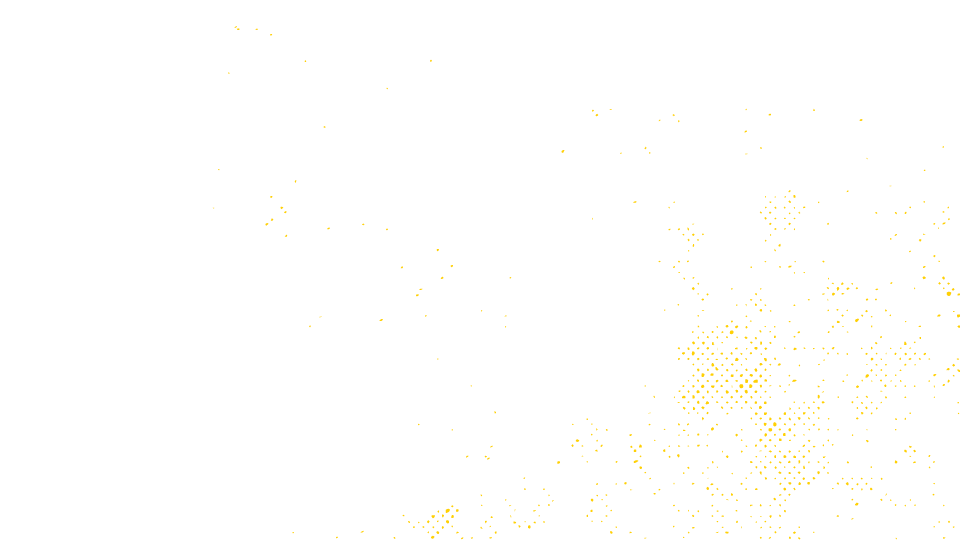 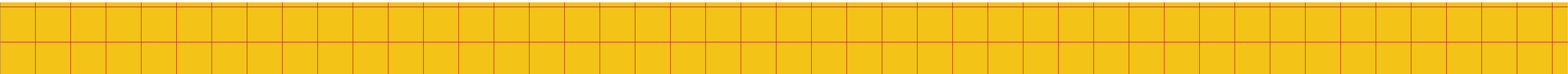 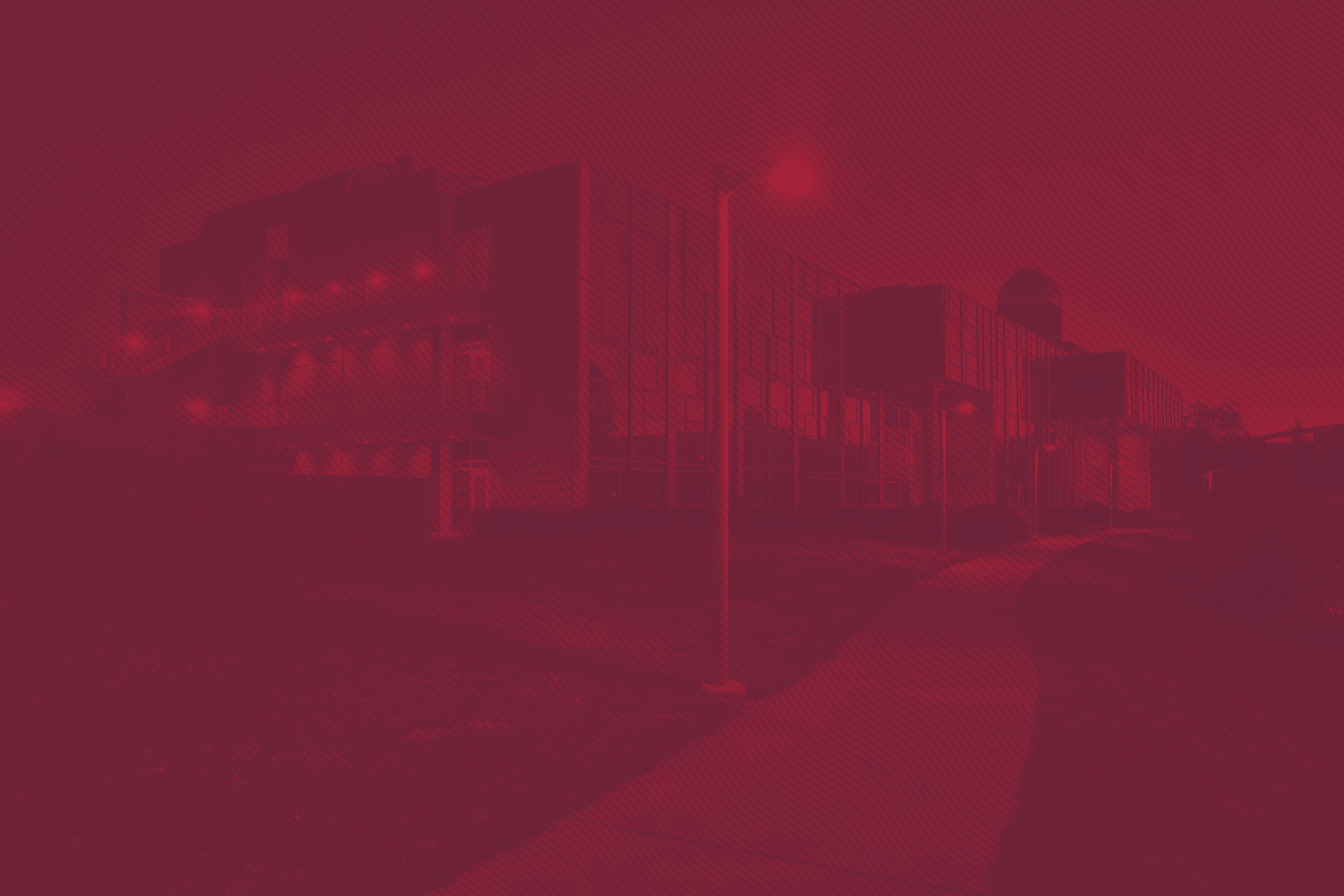 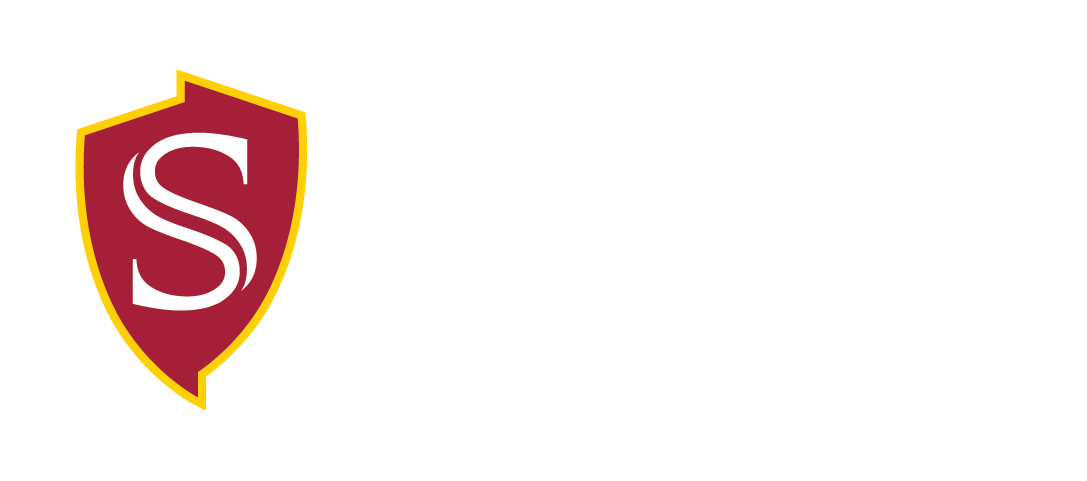 Click to edit Master title style
Click to edit Master subtitle style
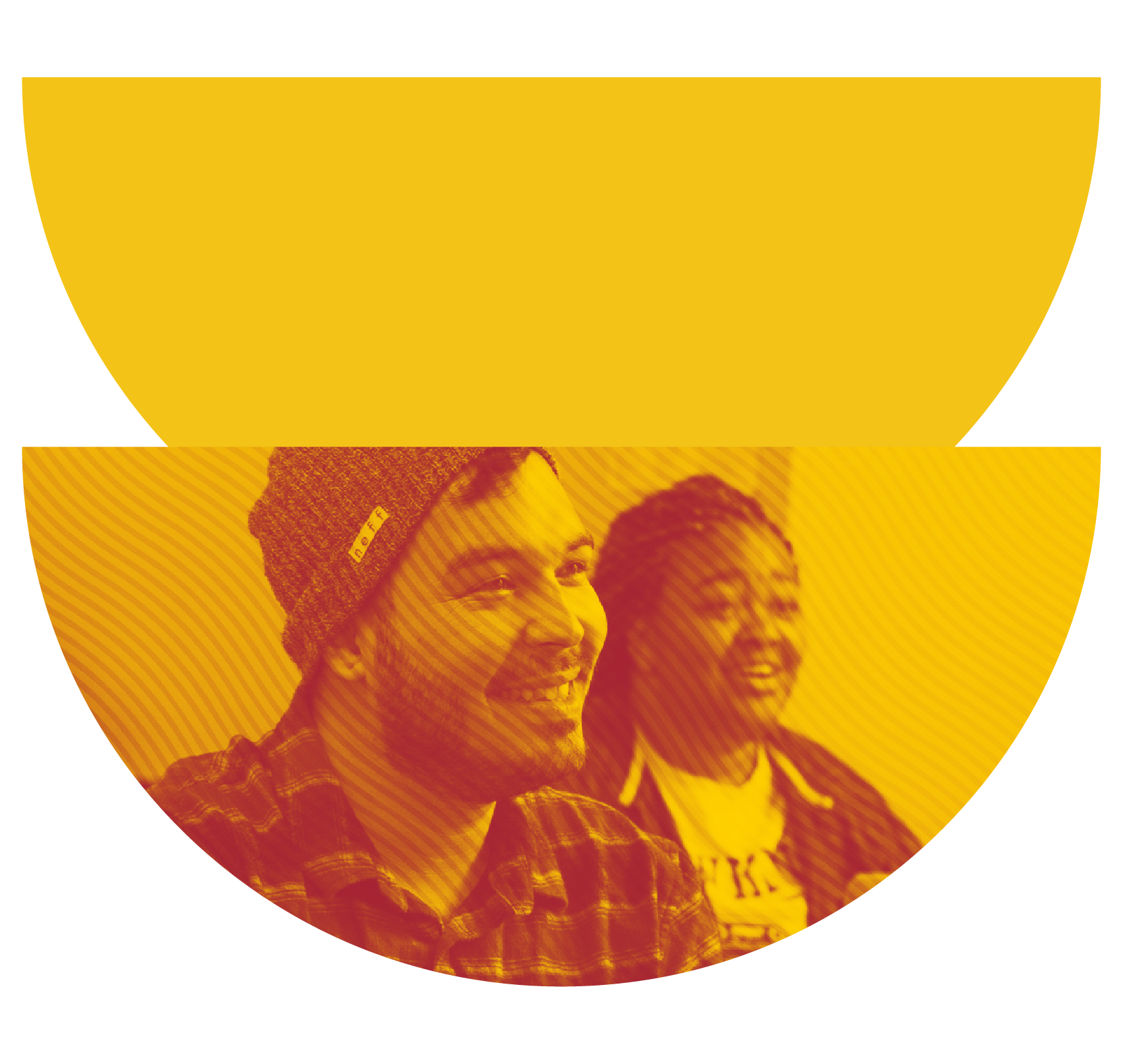 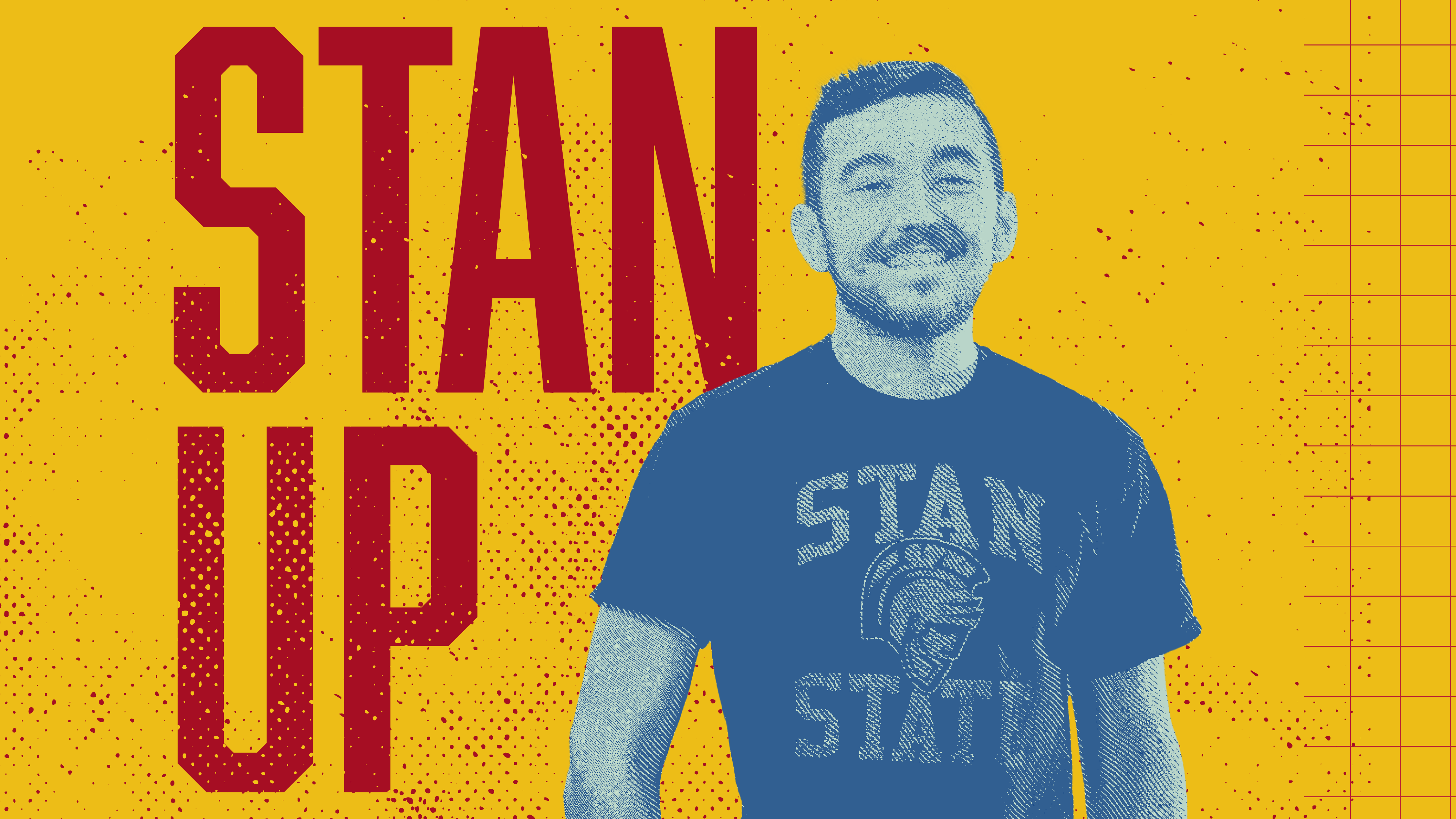